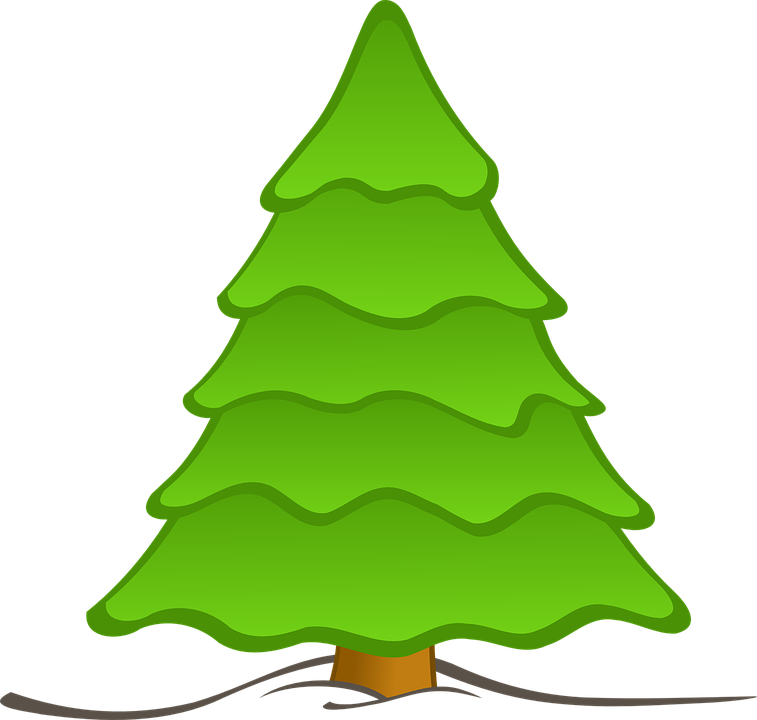 Kuglice
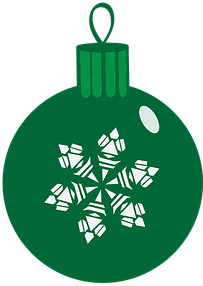 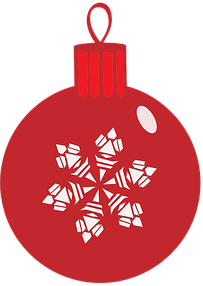 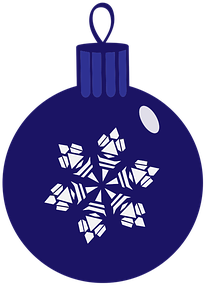 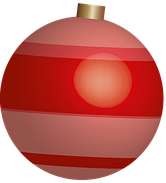 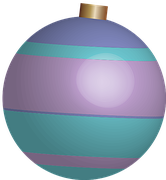 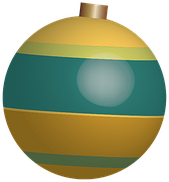 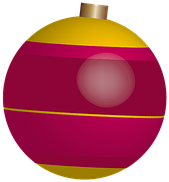 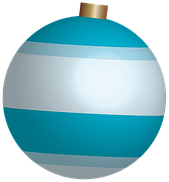 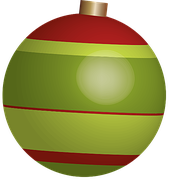 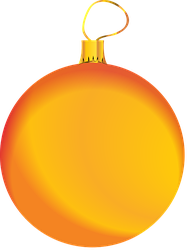 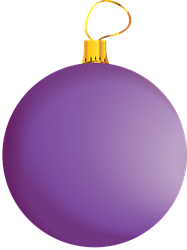 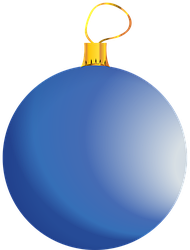 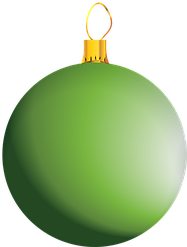 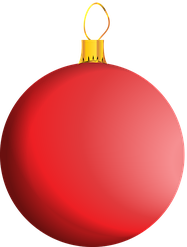 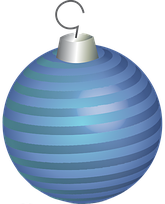 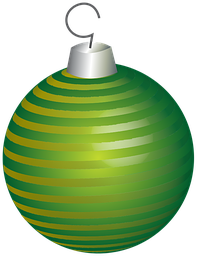 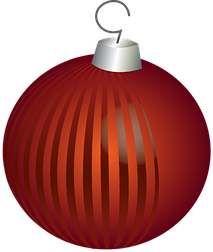 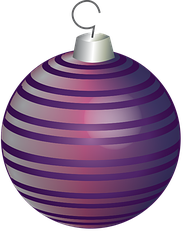 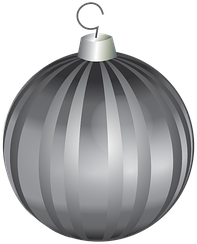 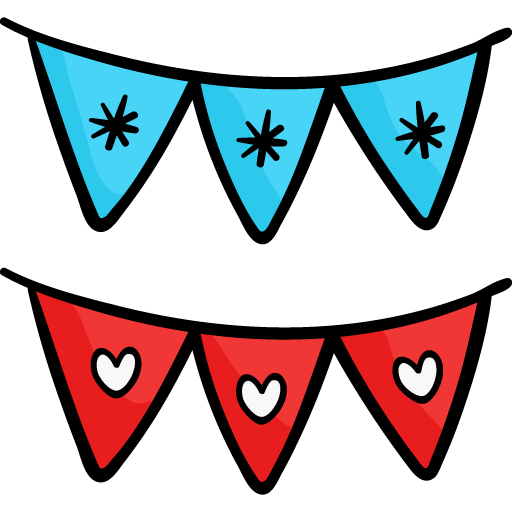 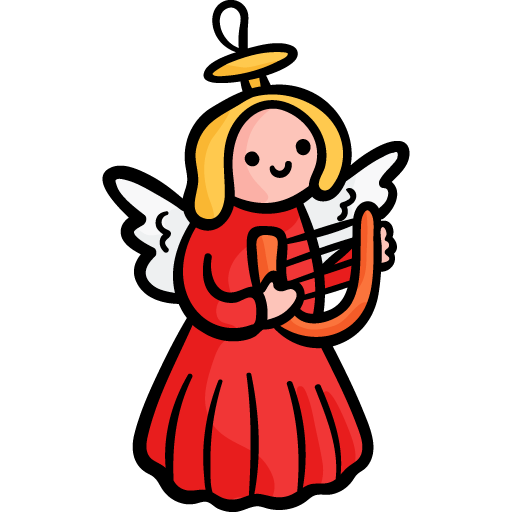 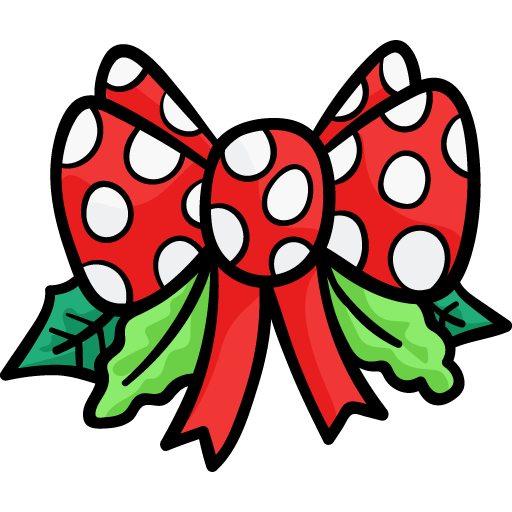 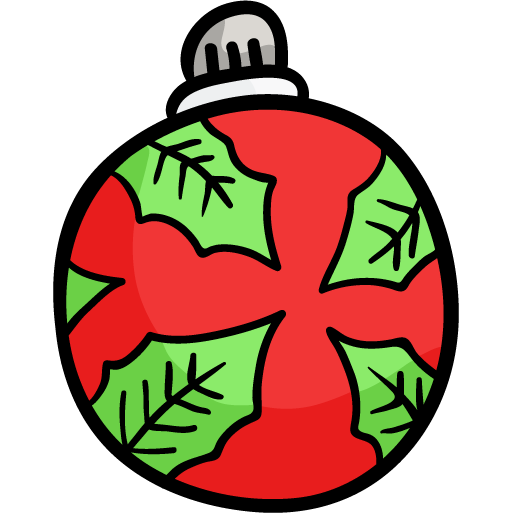 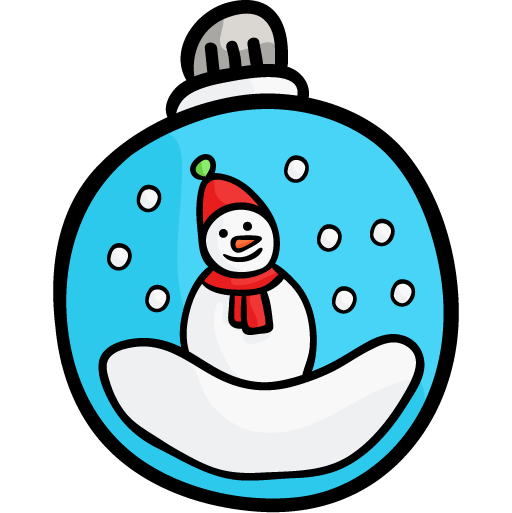 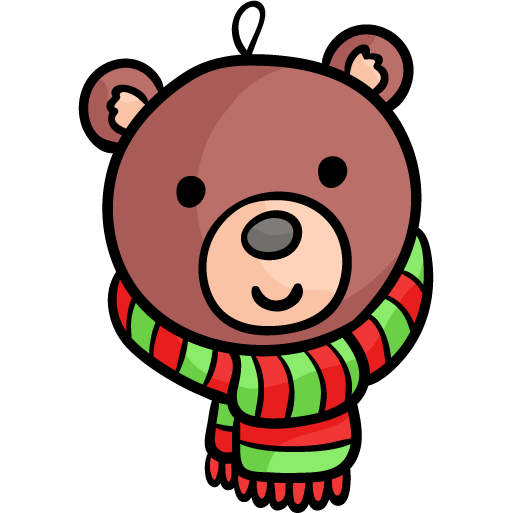 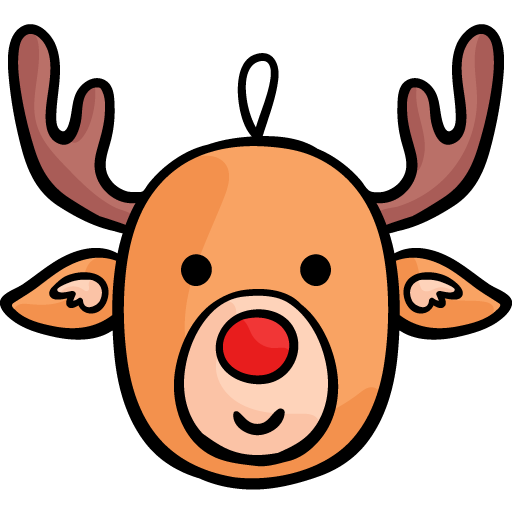 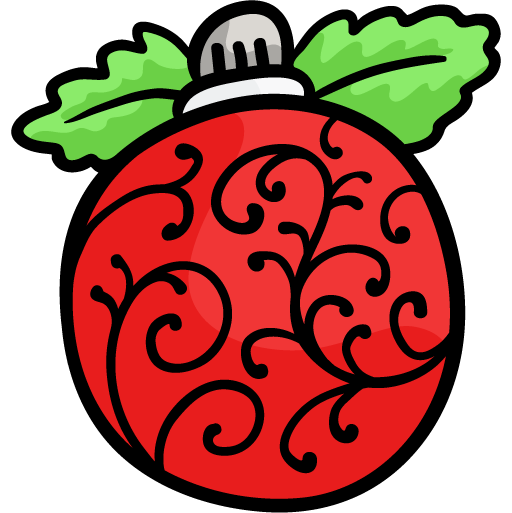 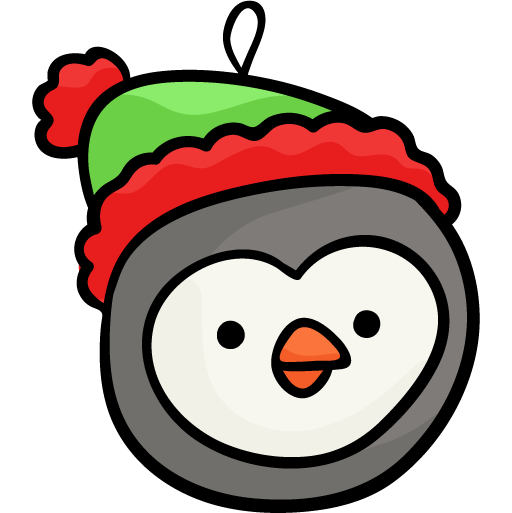 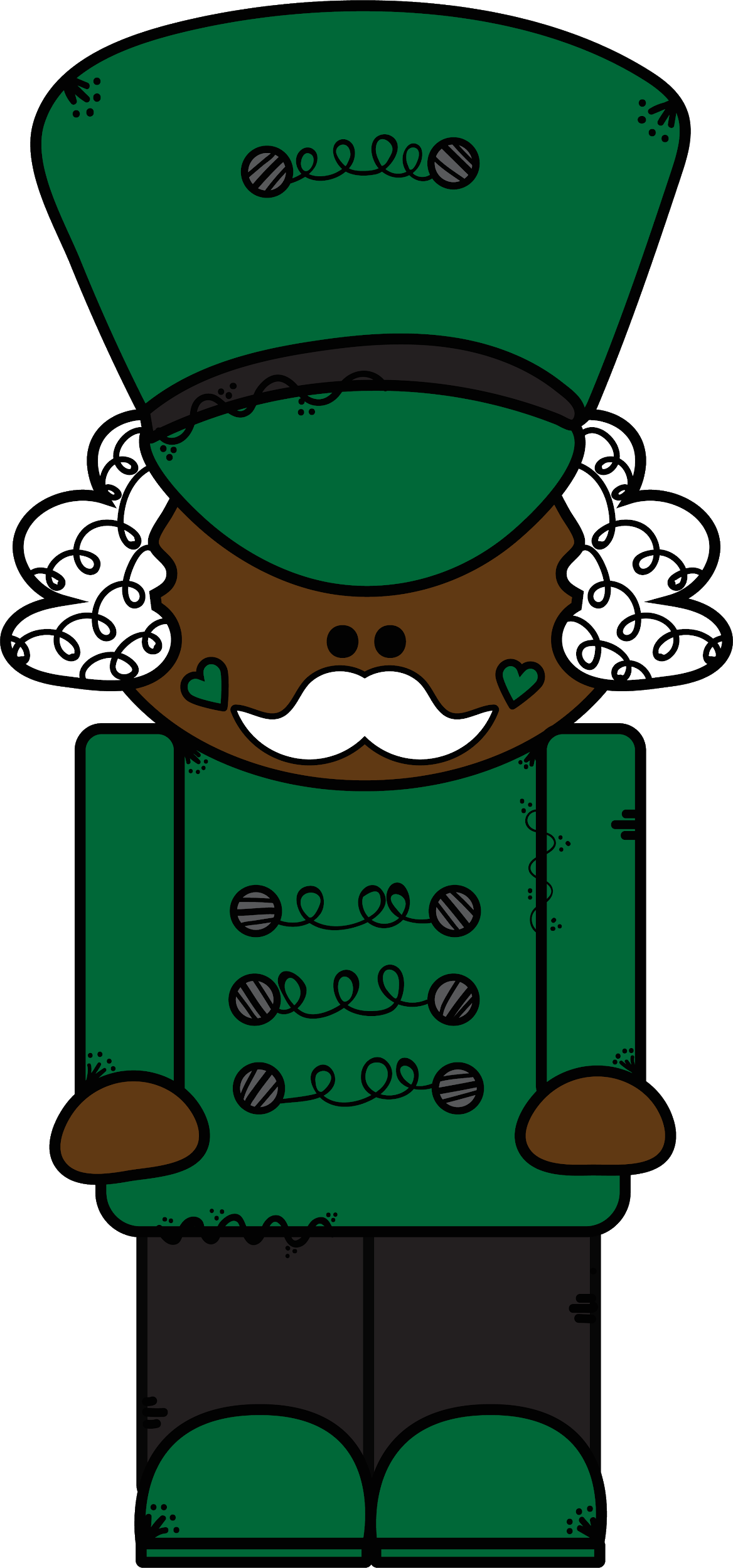 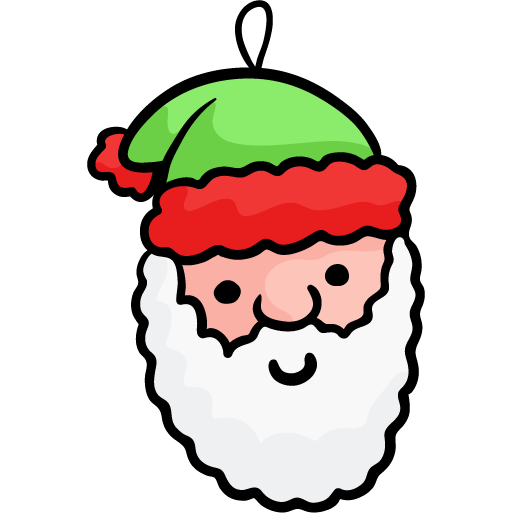 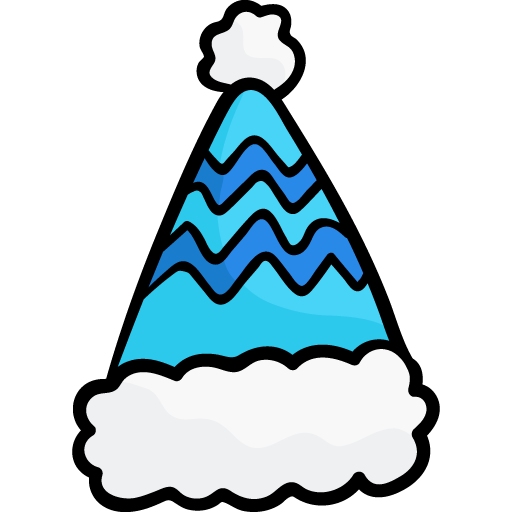 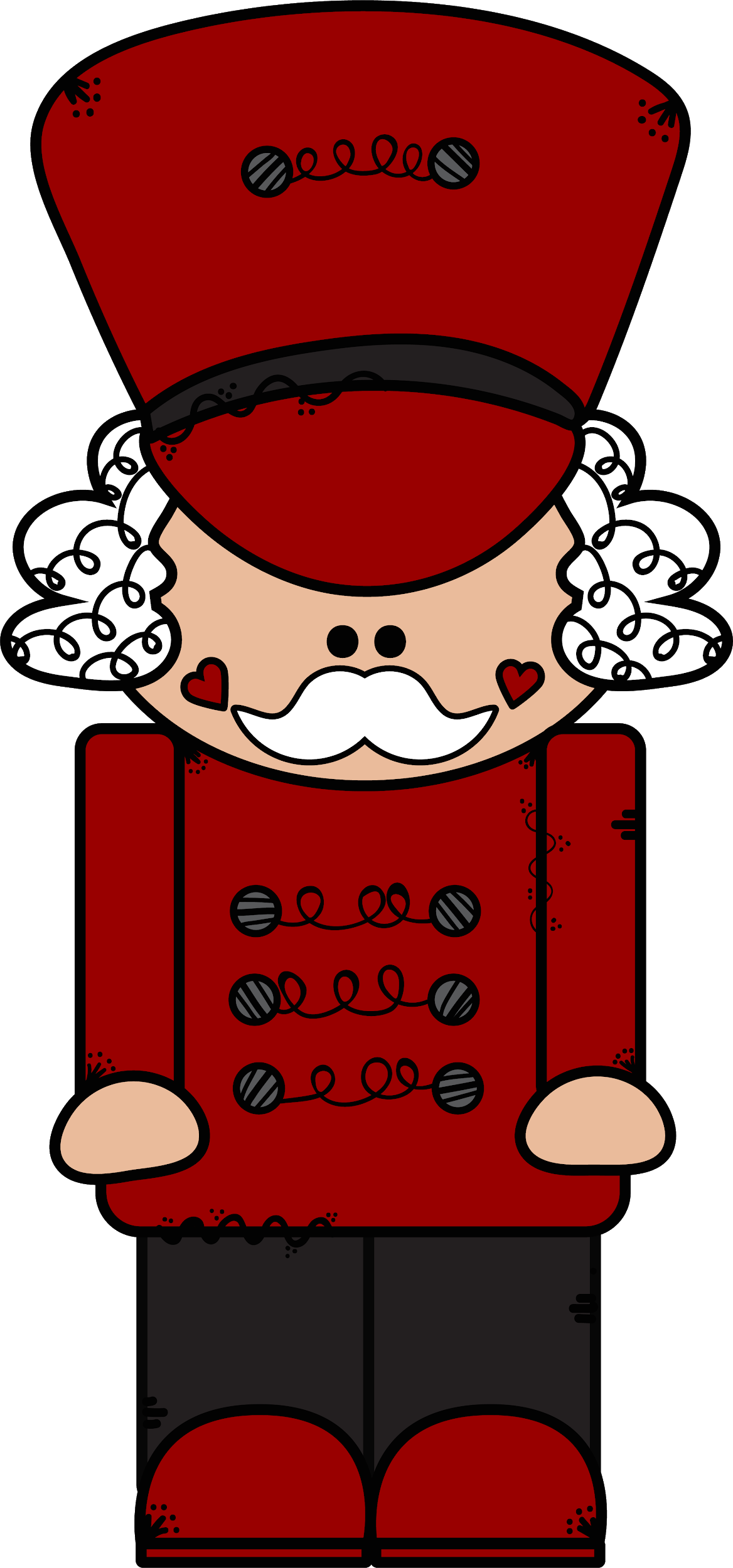 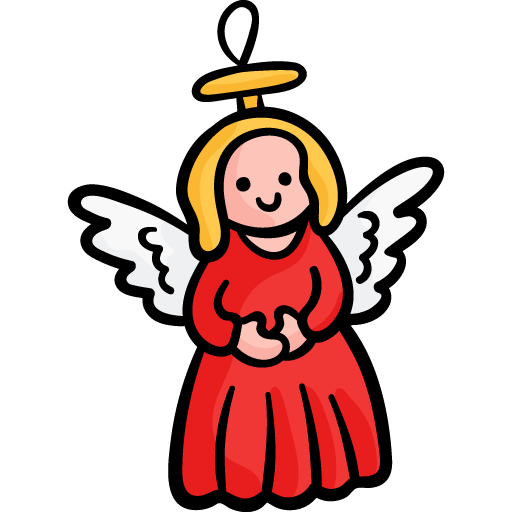 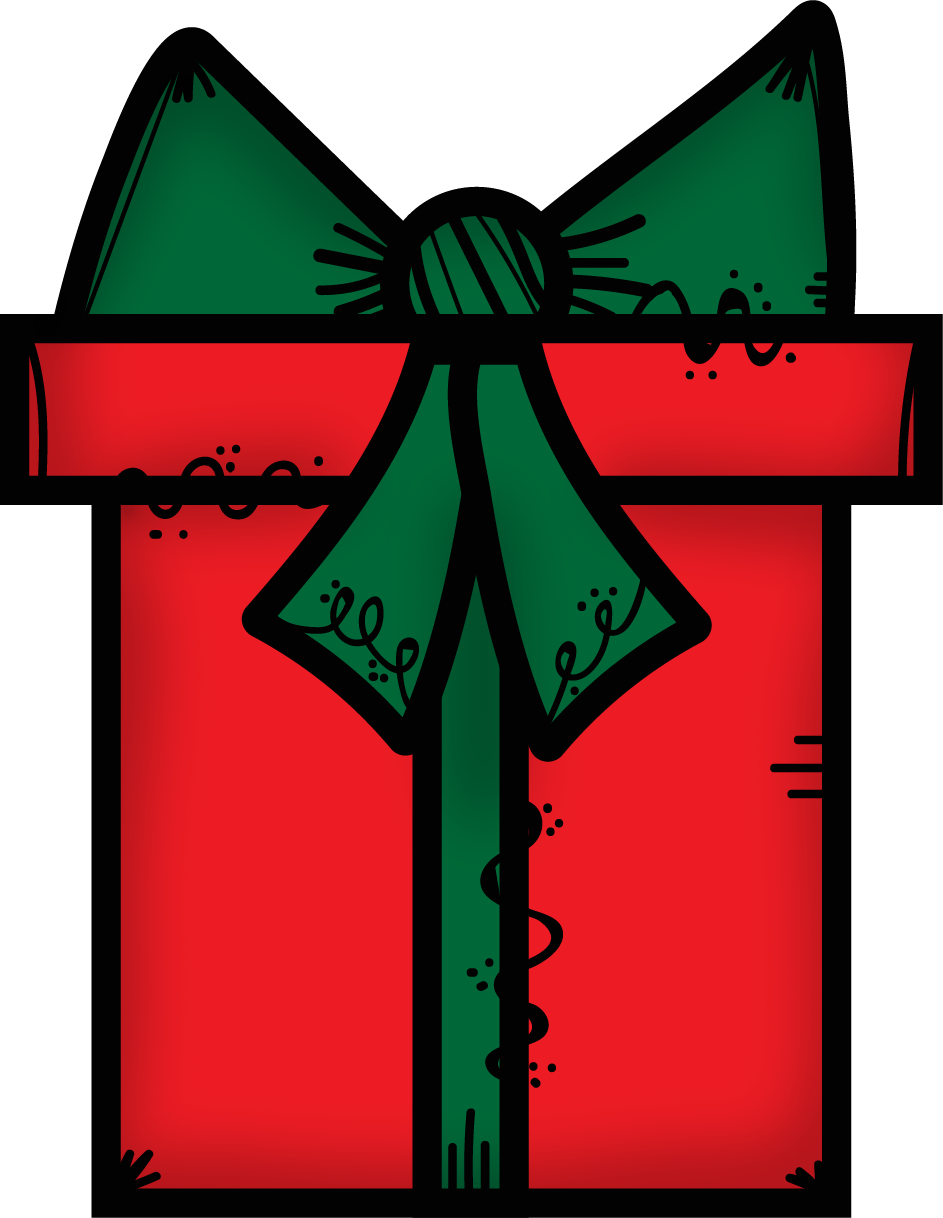 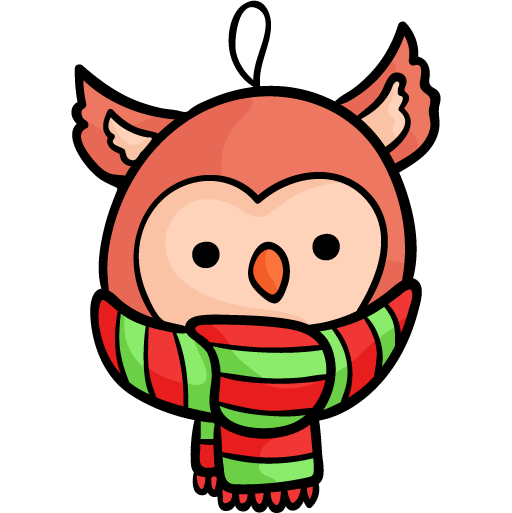 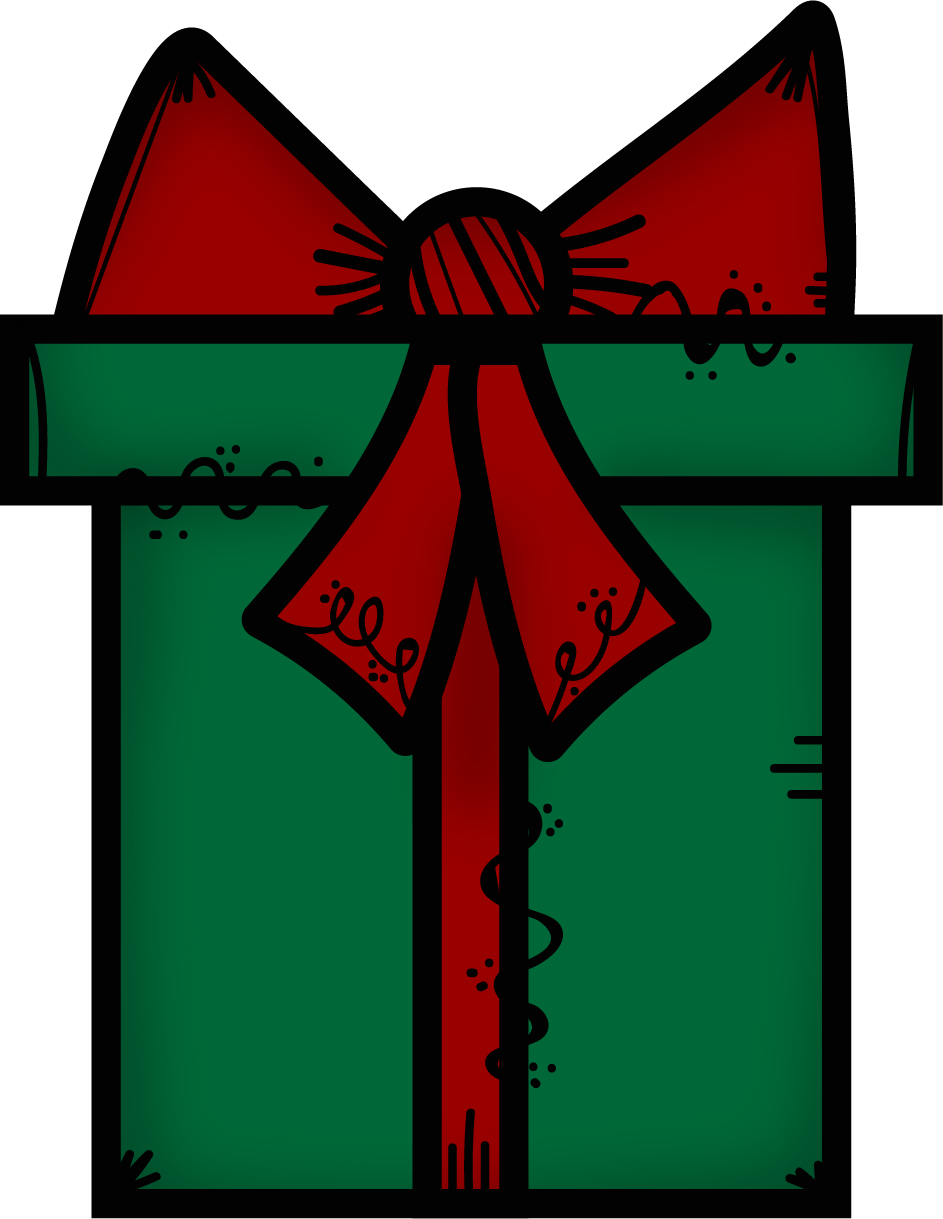 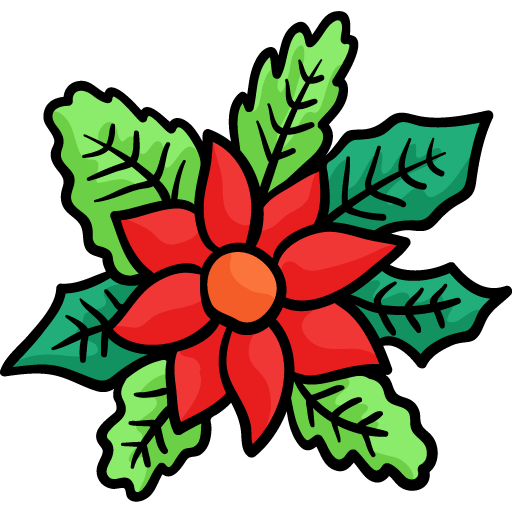 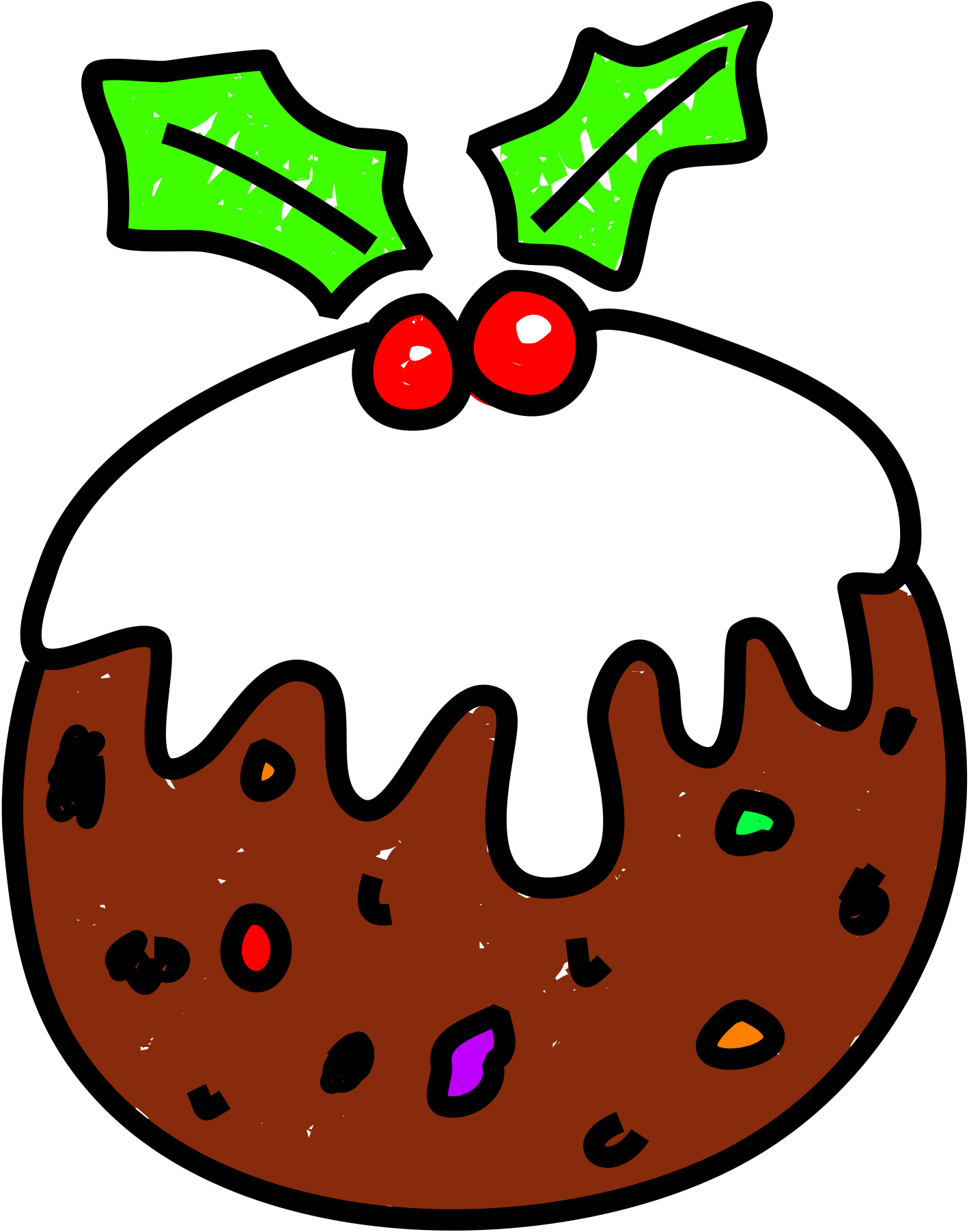 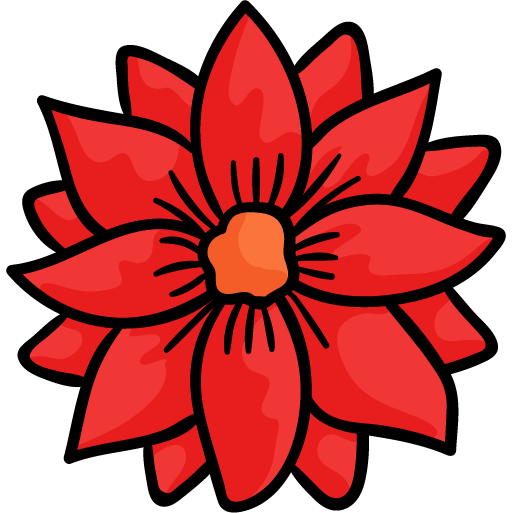 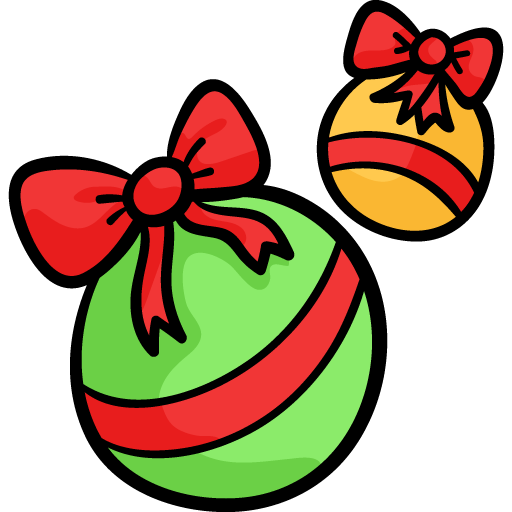 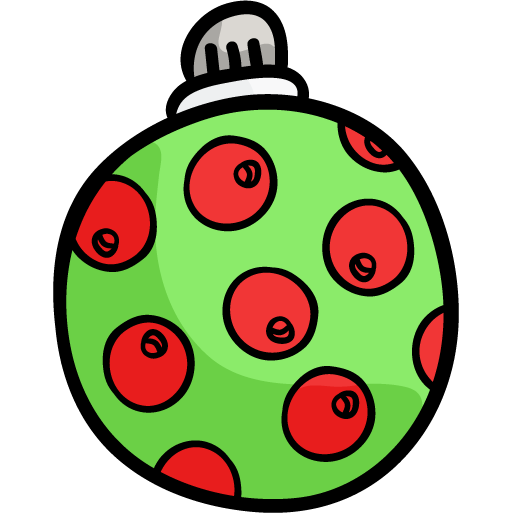 I još
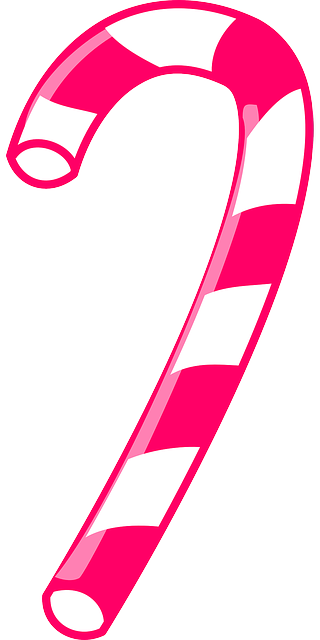 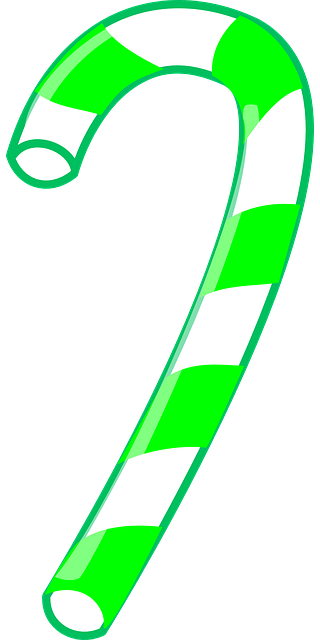 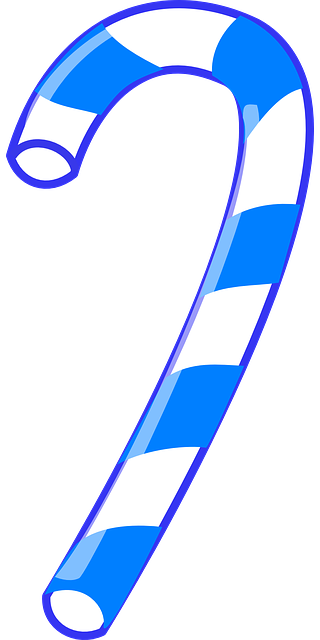 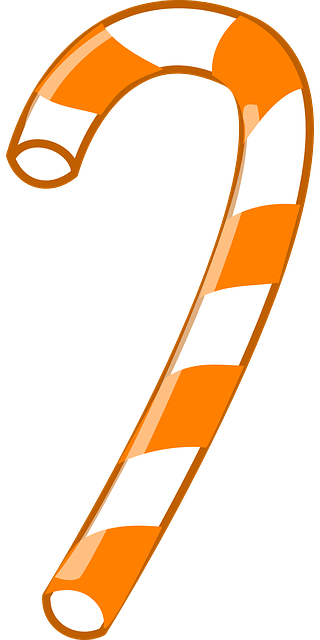 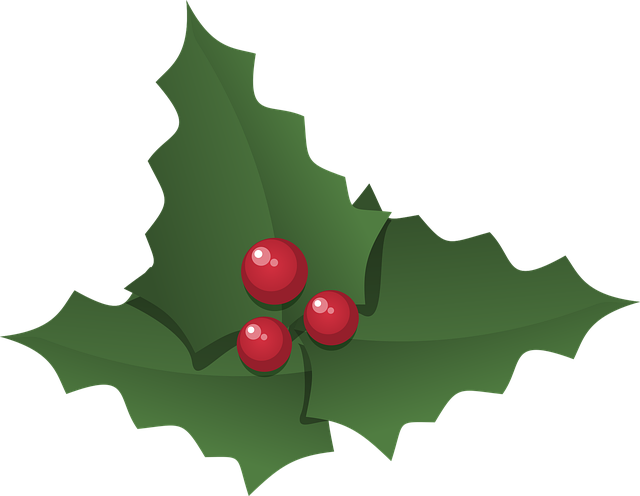 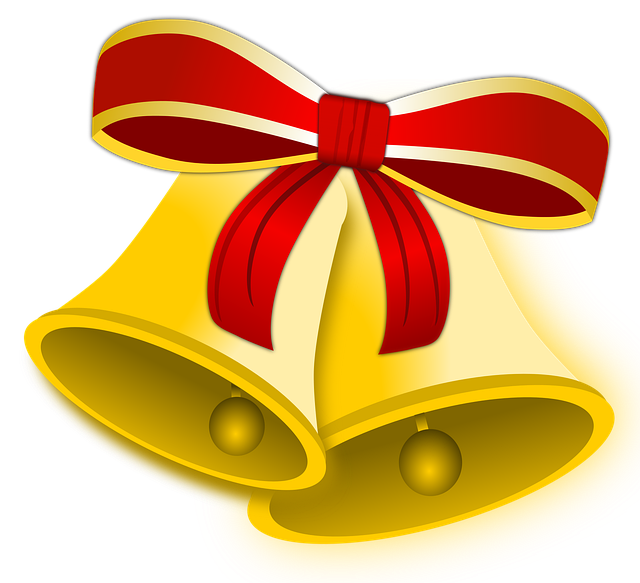 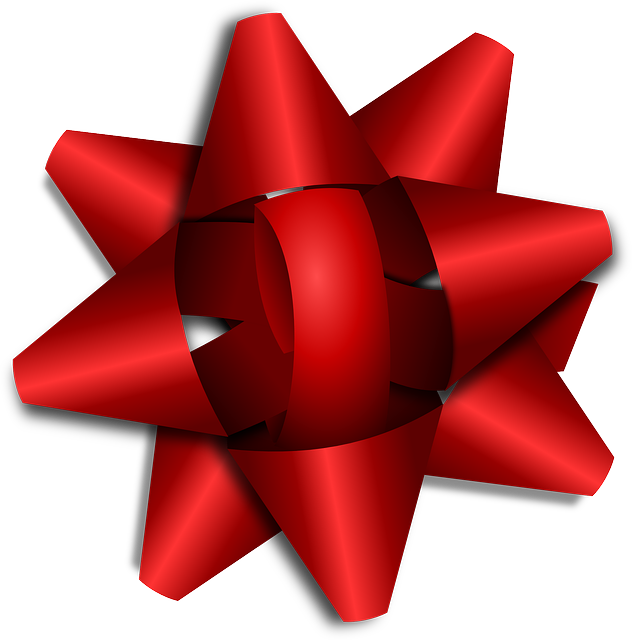 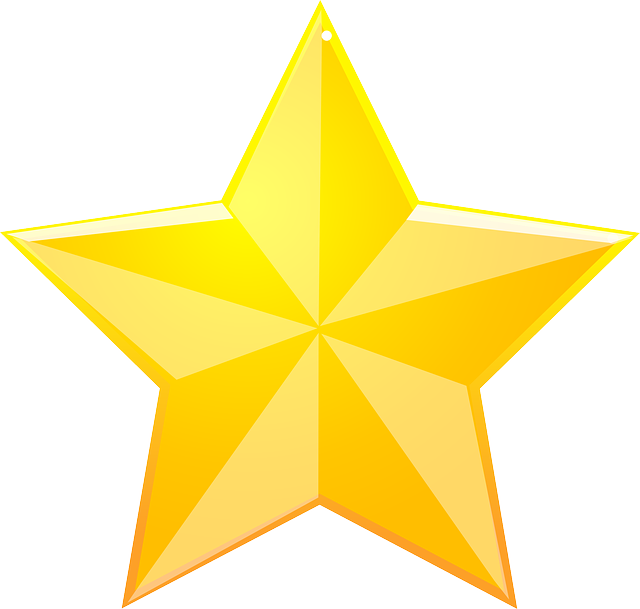 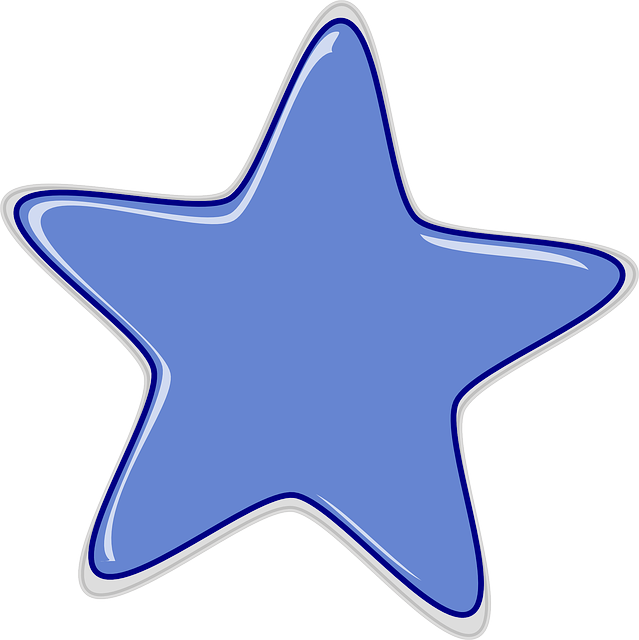 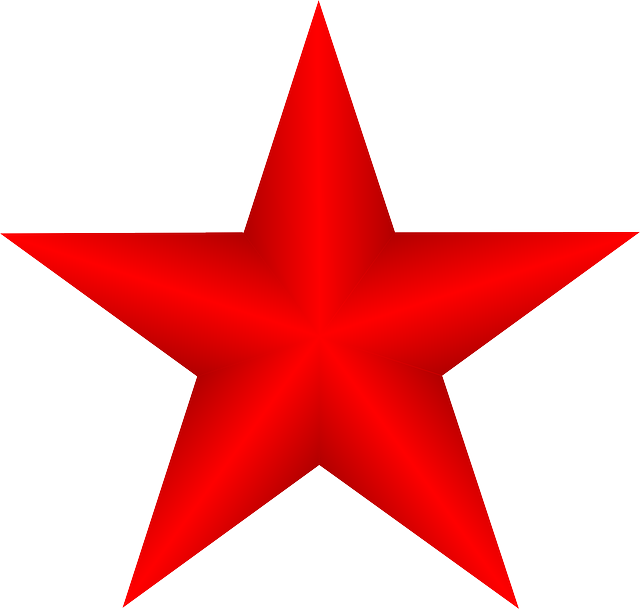 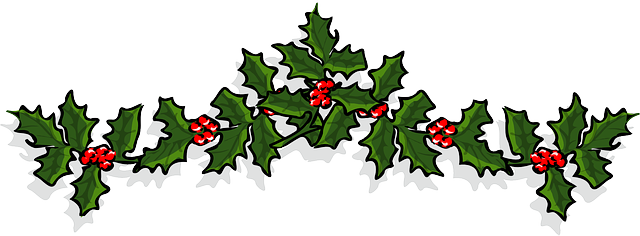 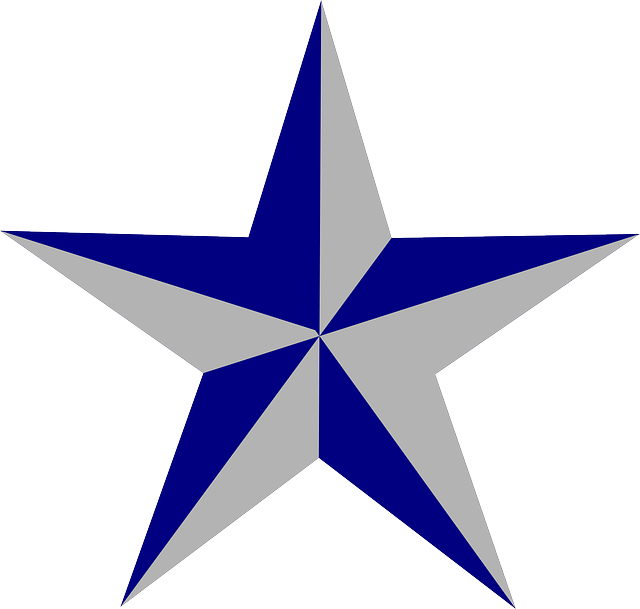 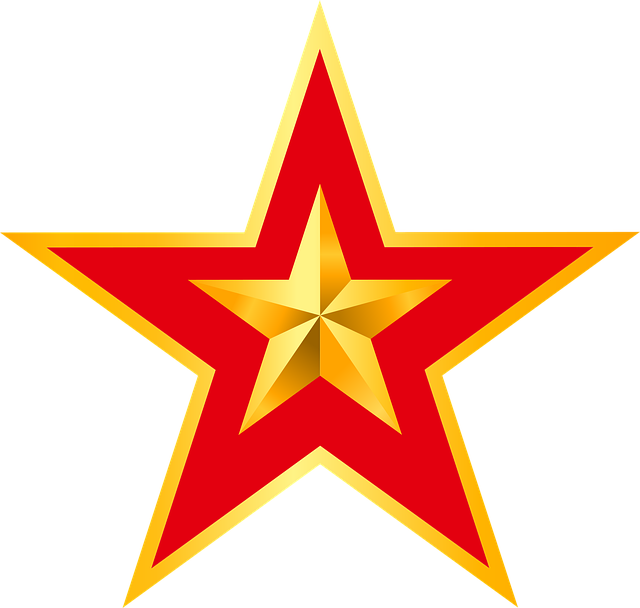 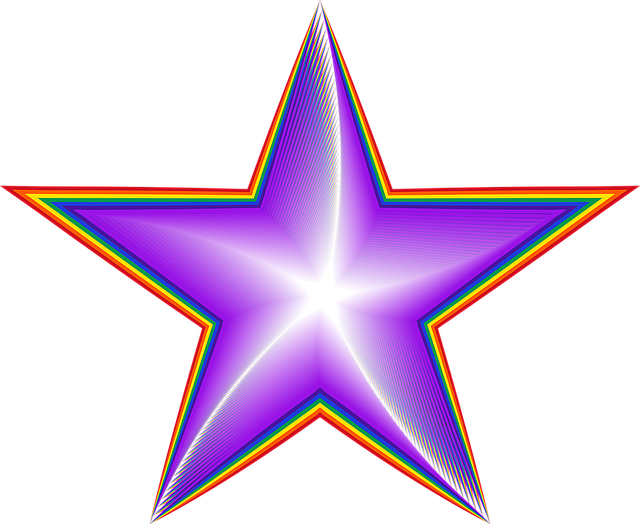 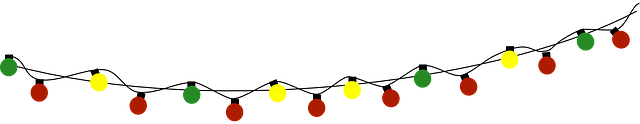 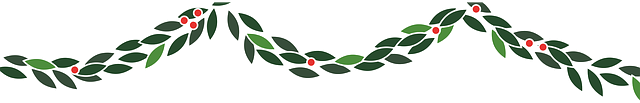 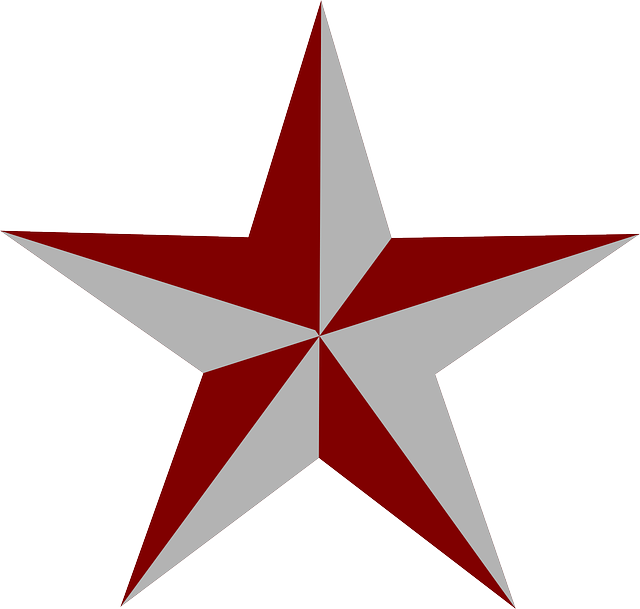 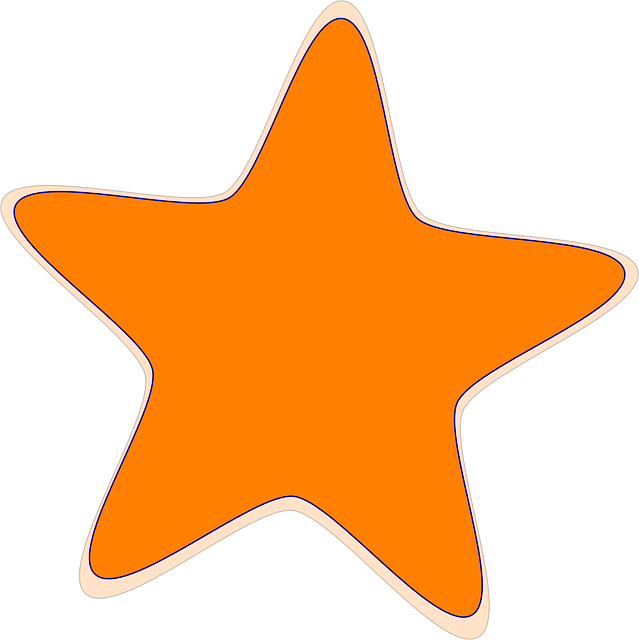 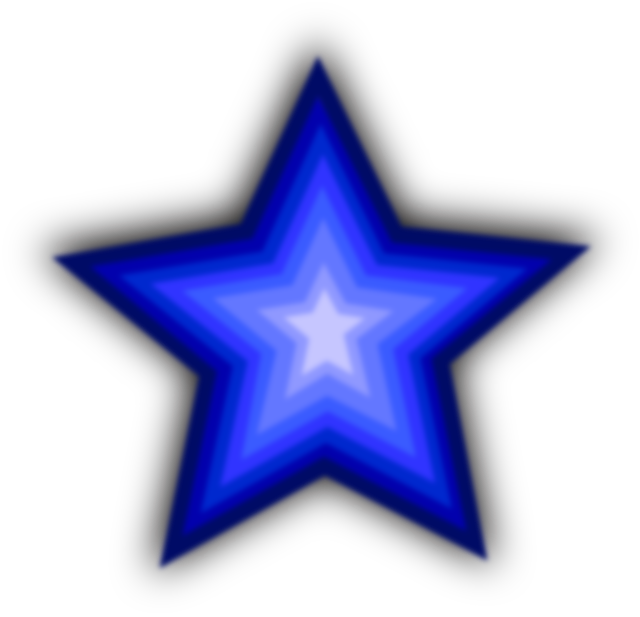 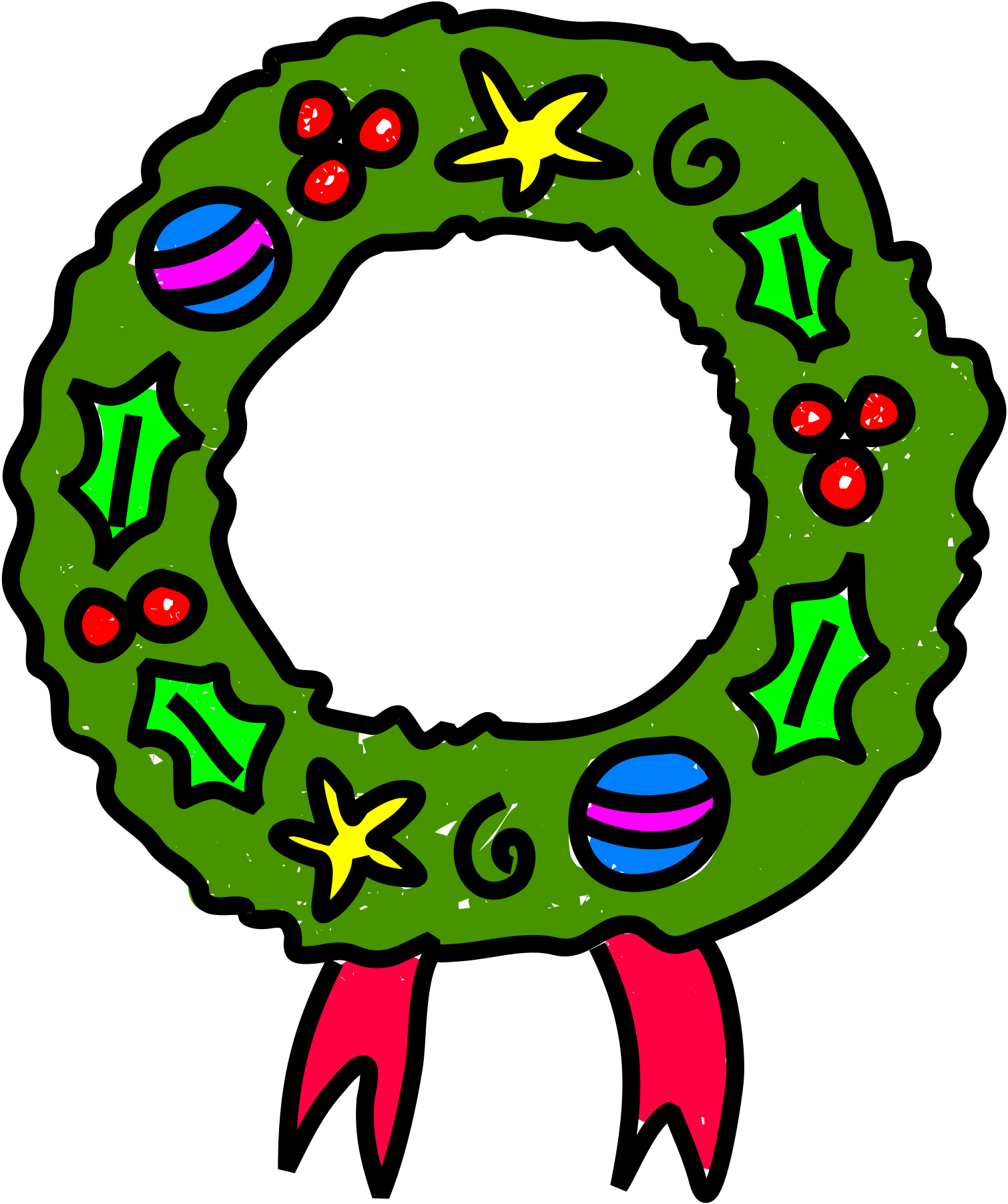 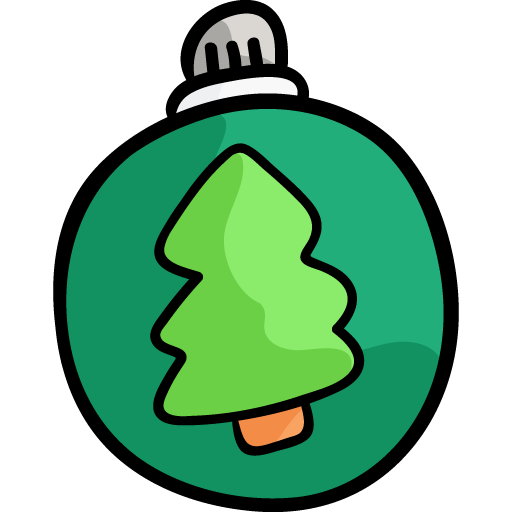 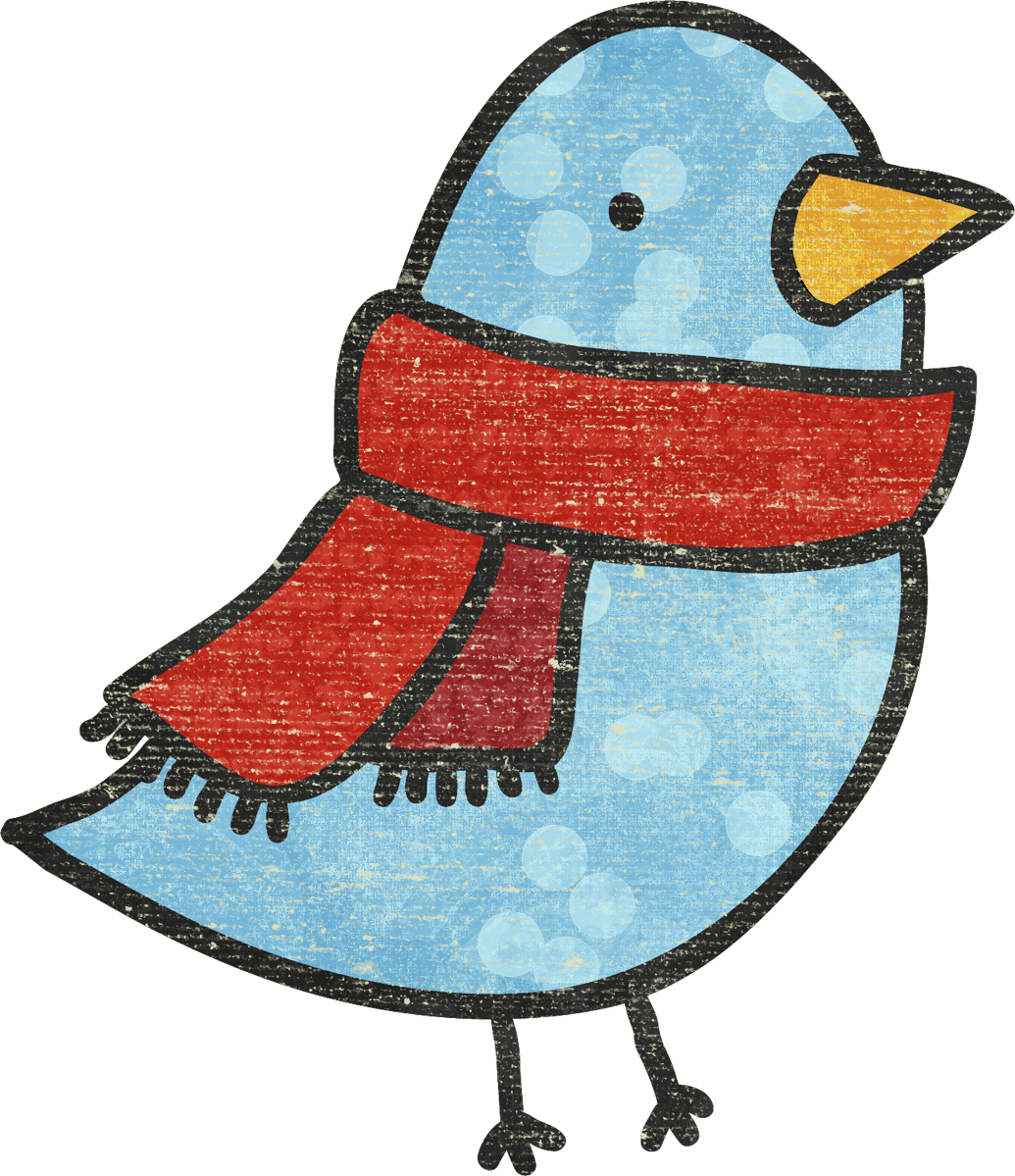 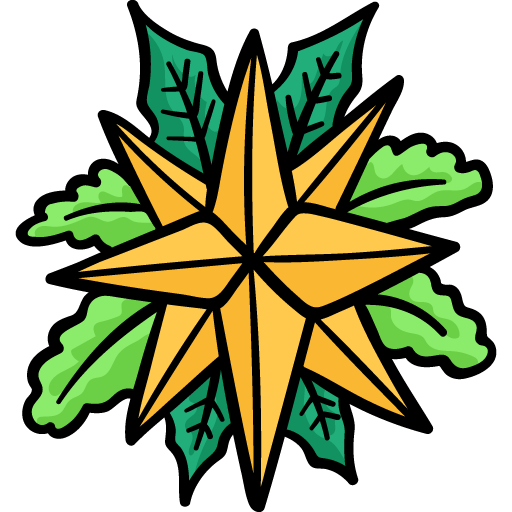 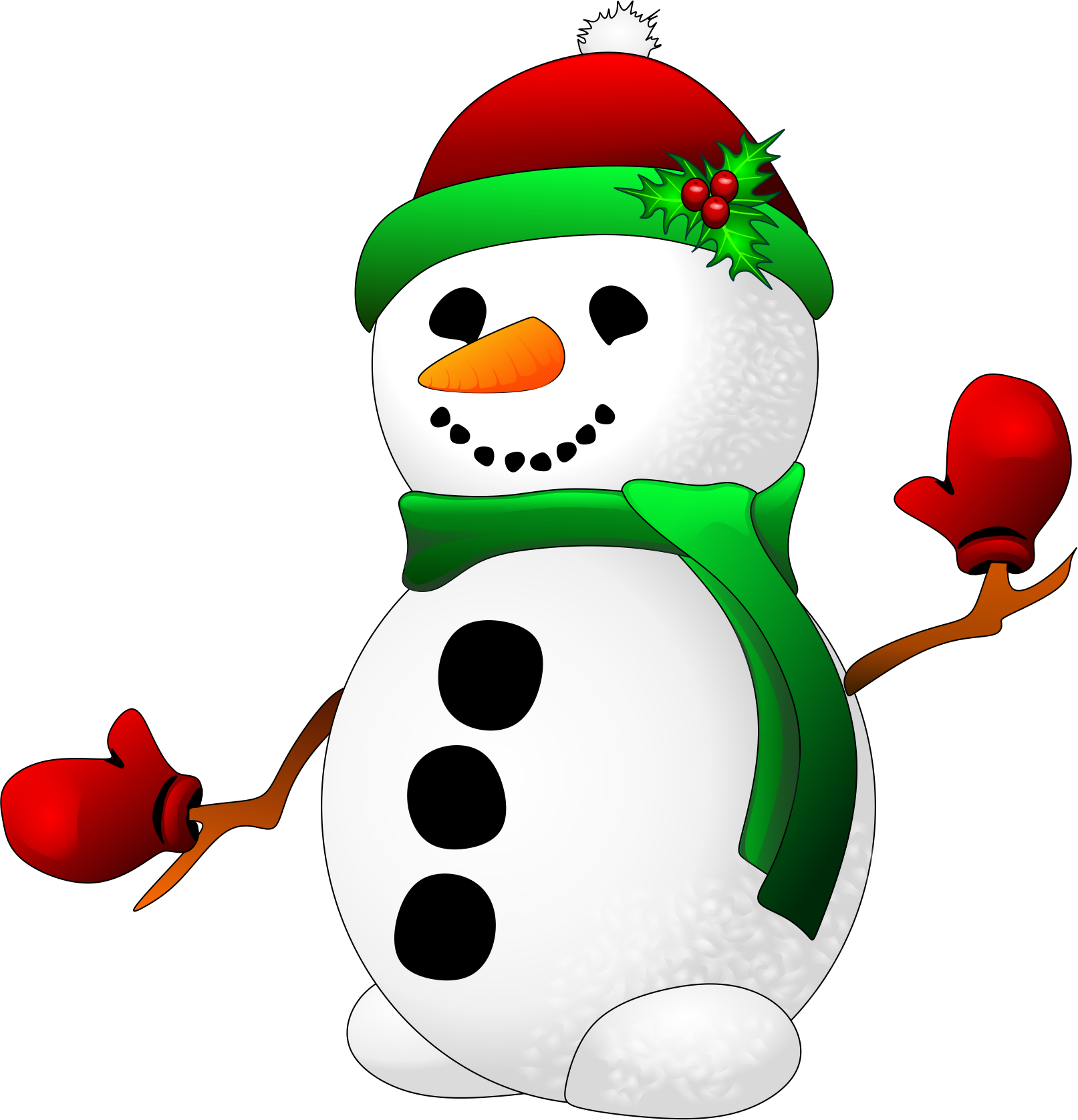 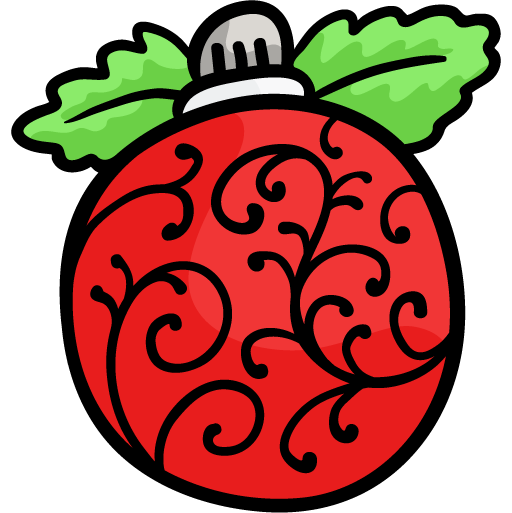 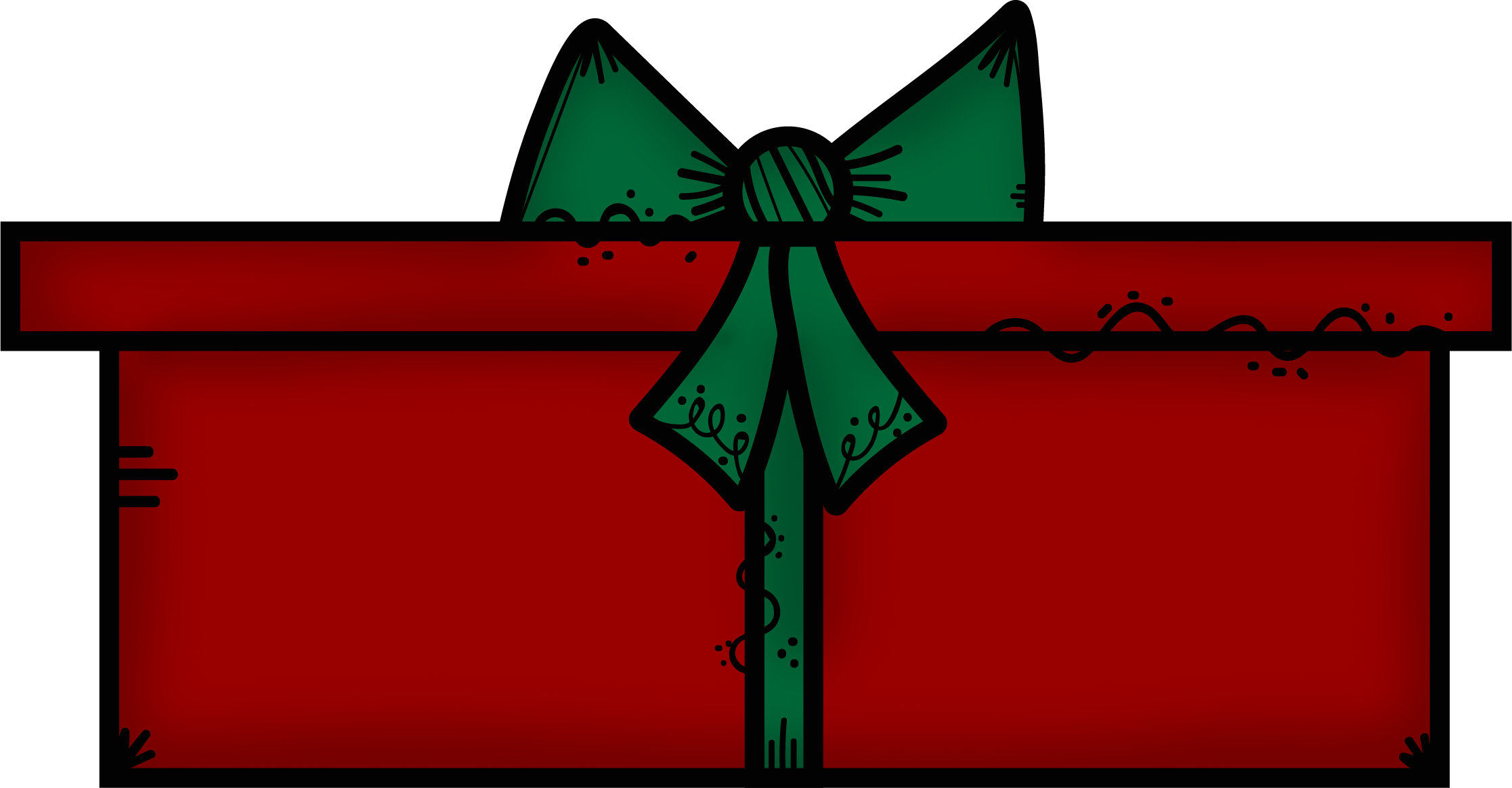 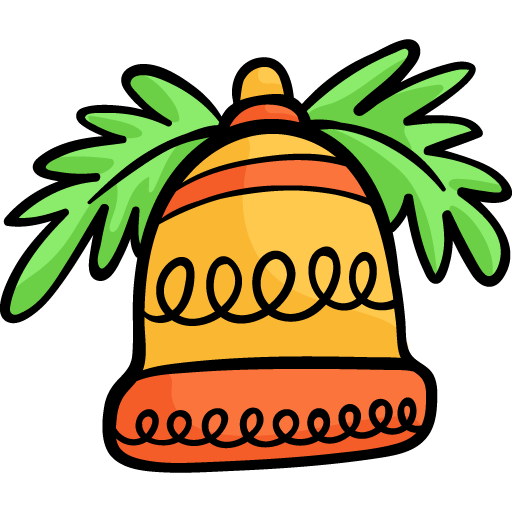 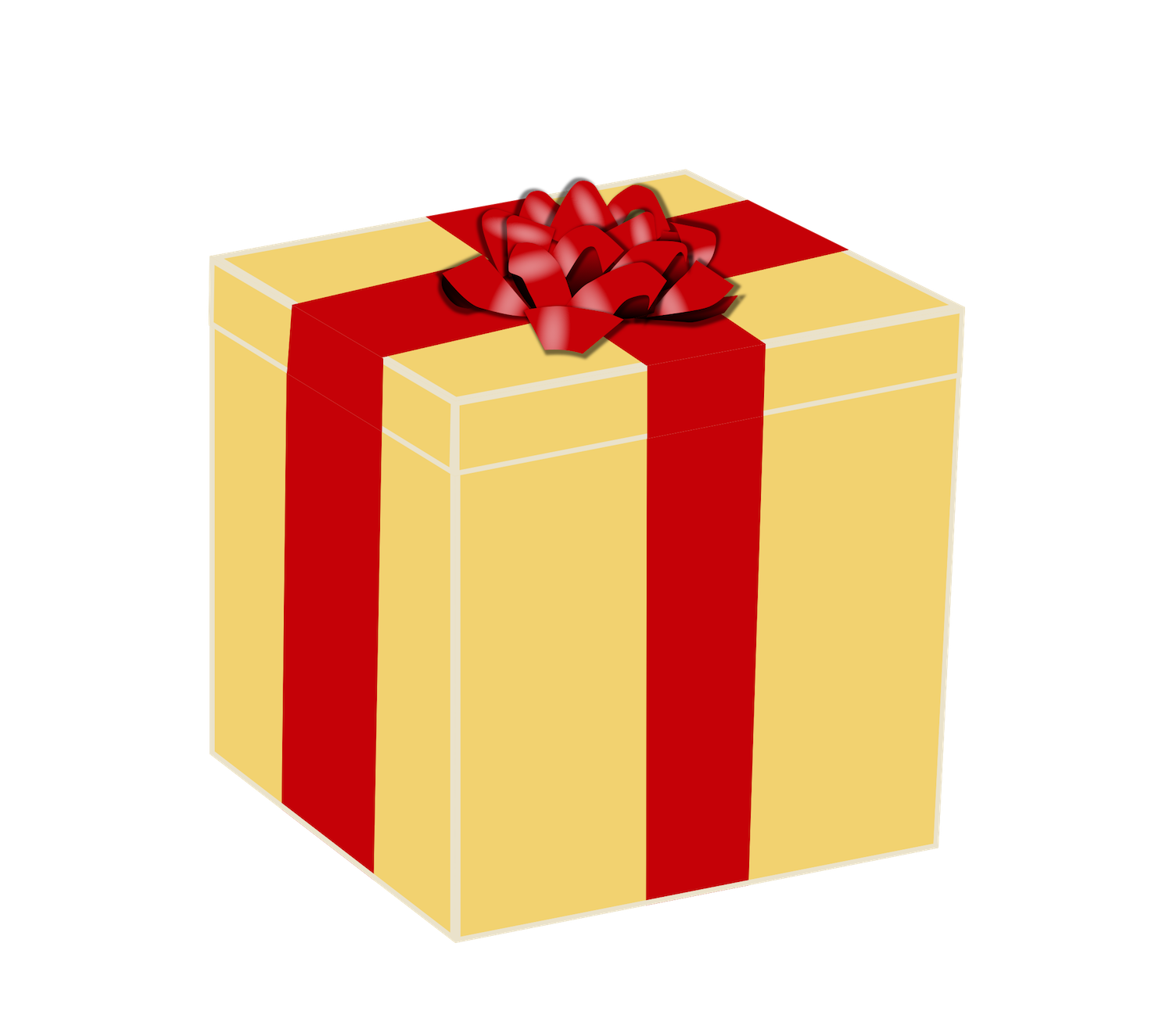 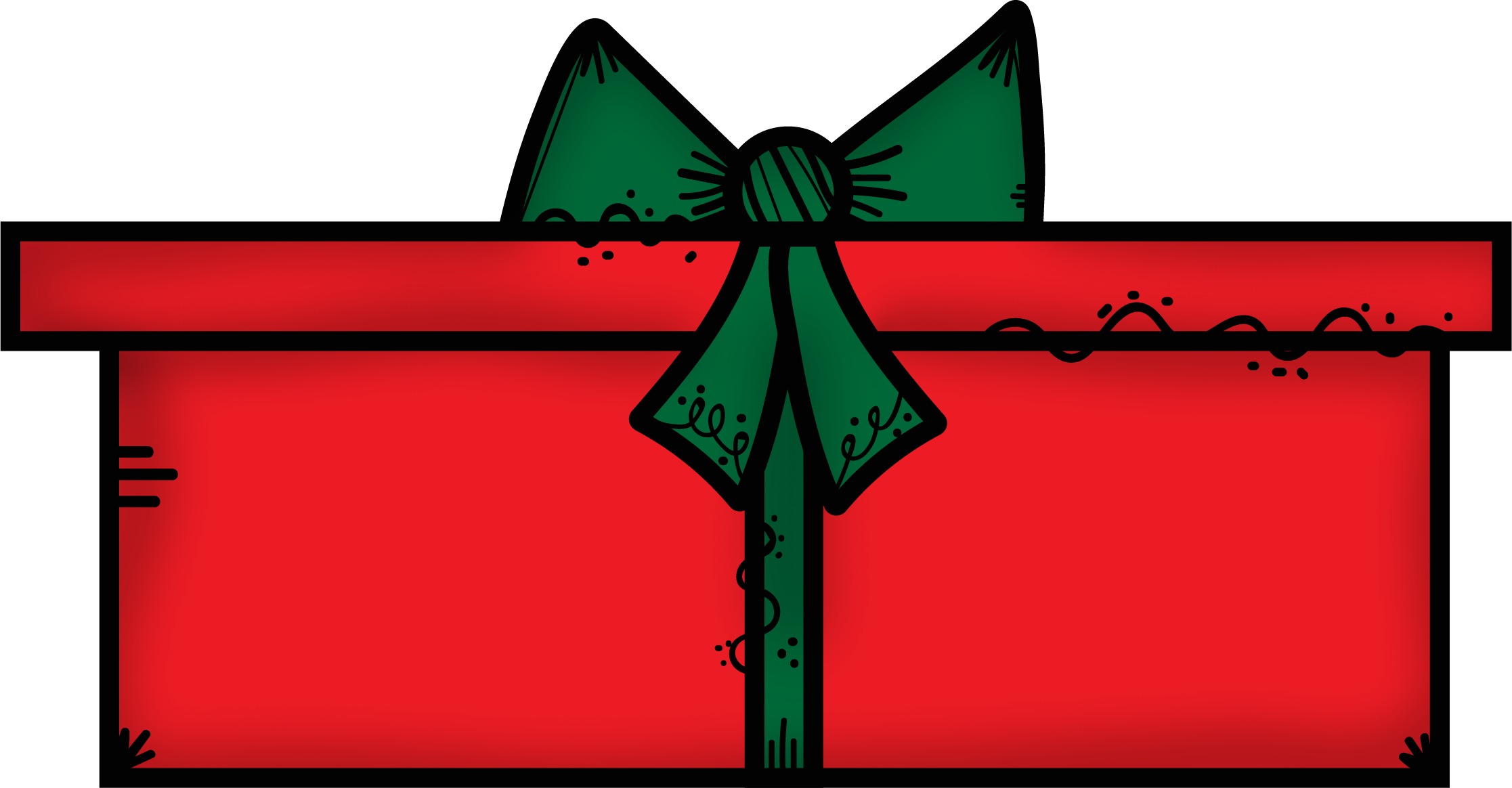 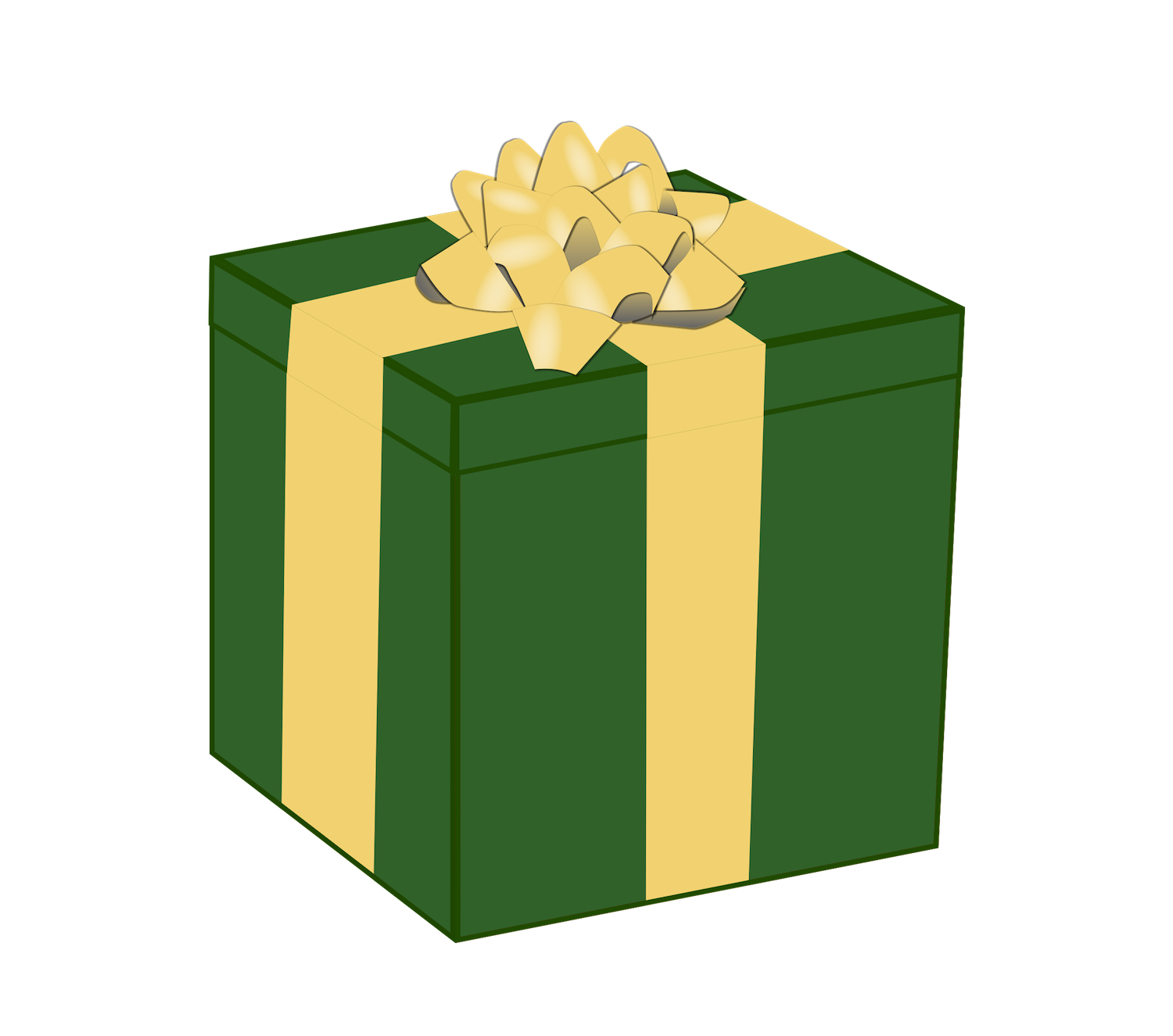 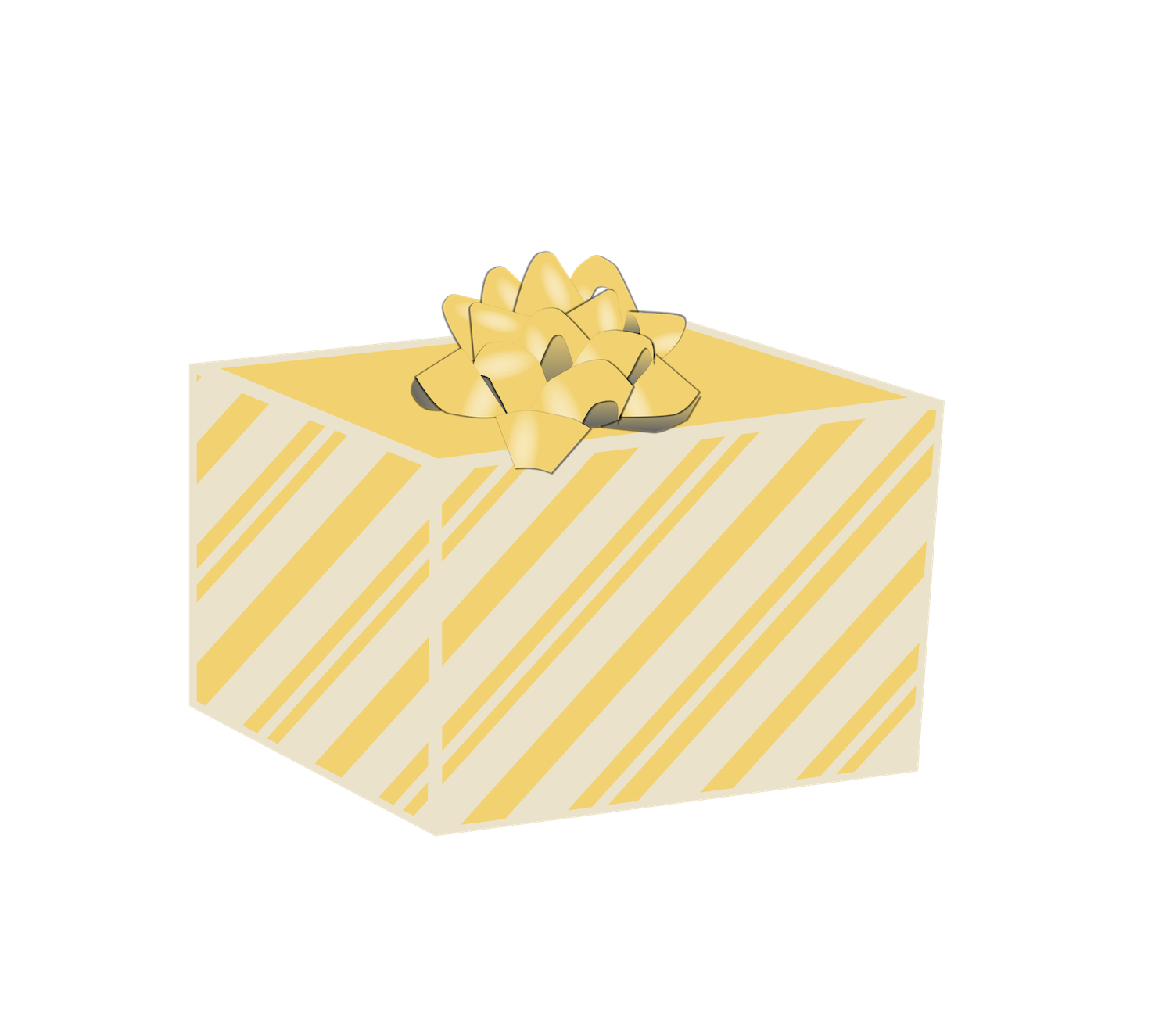 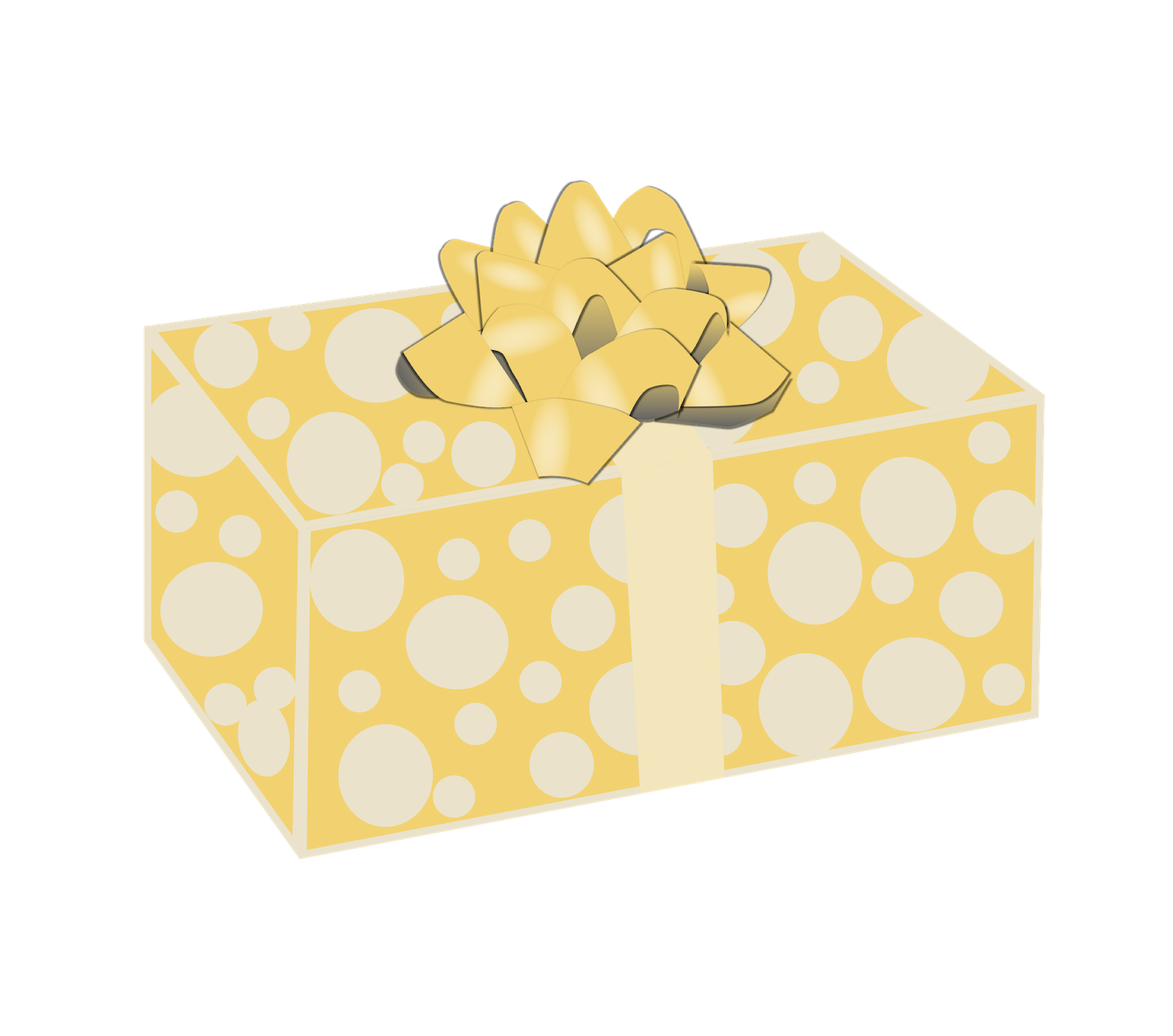 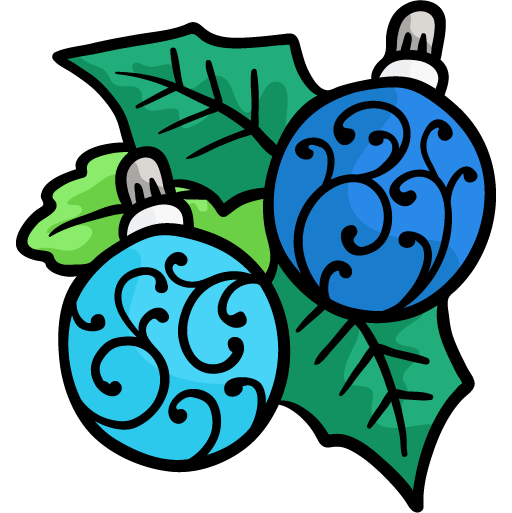 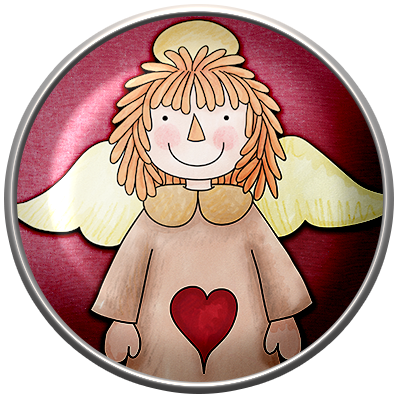 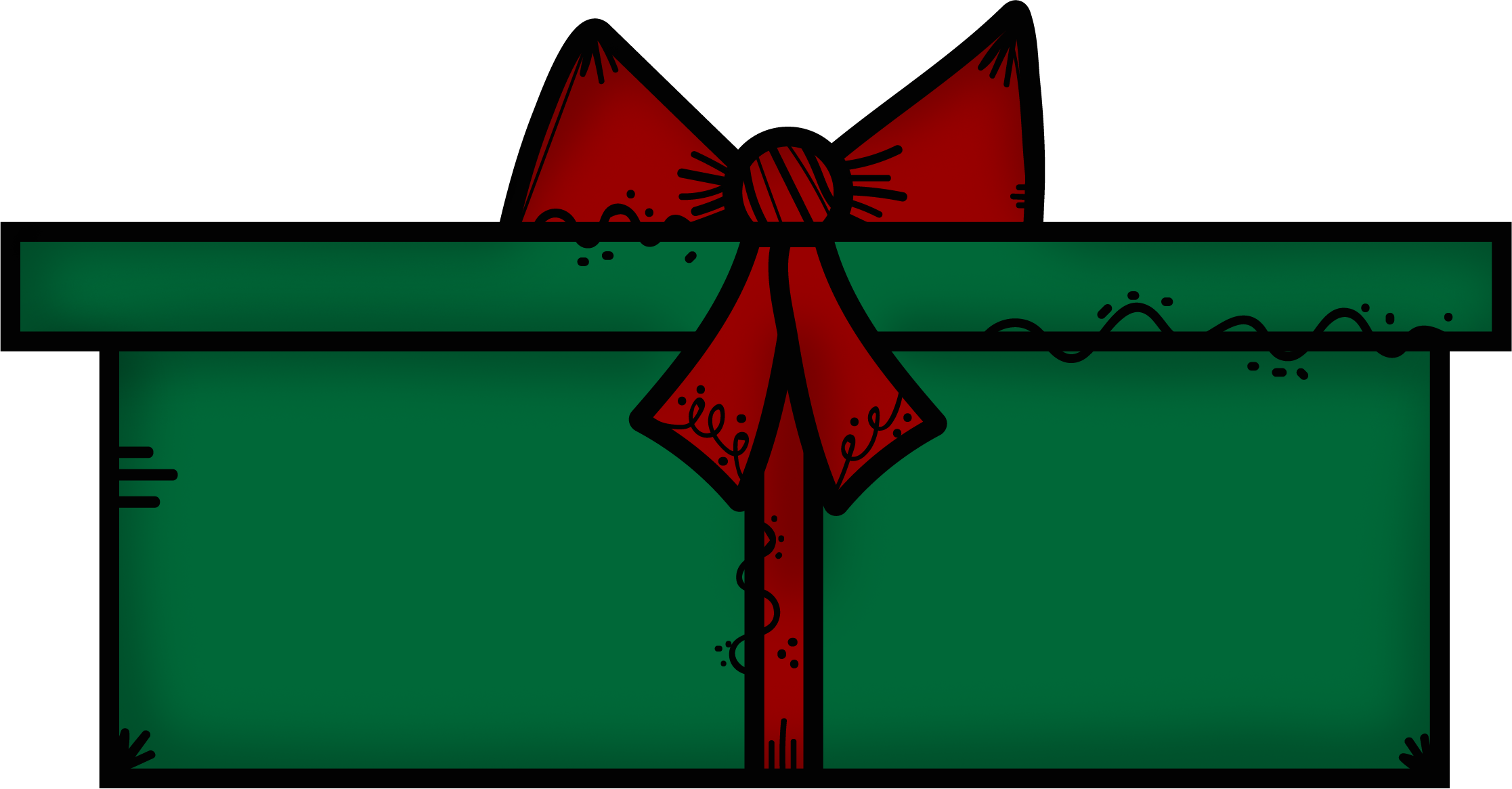 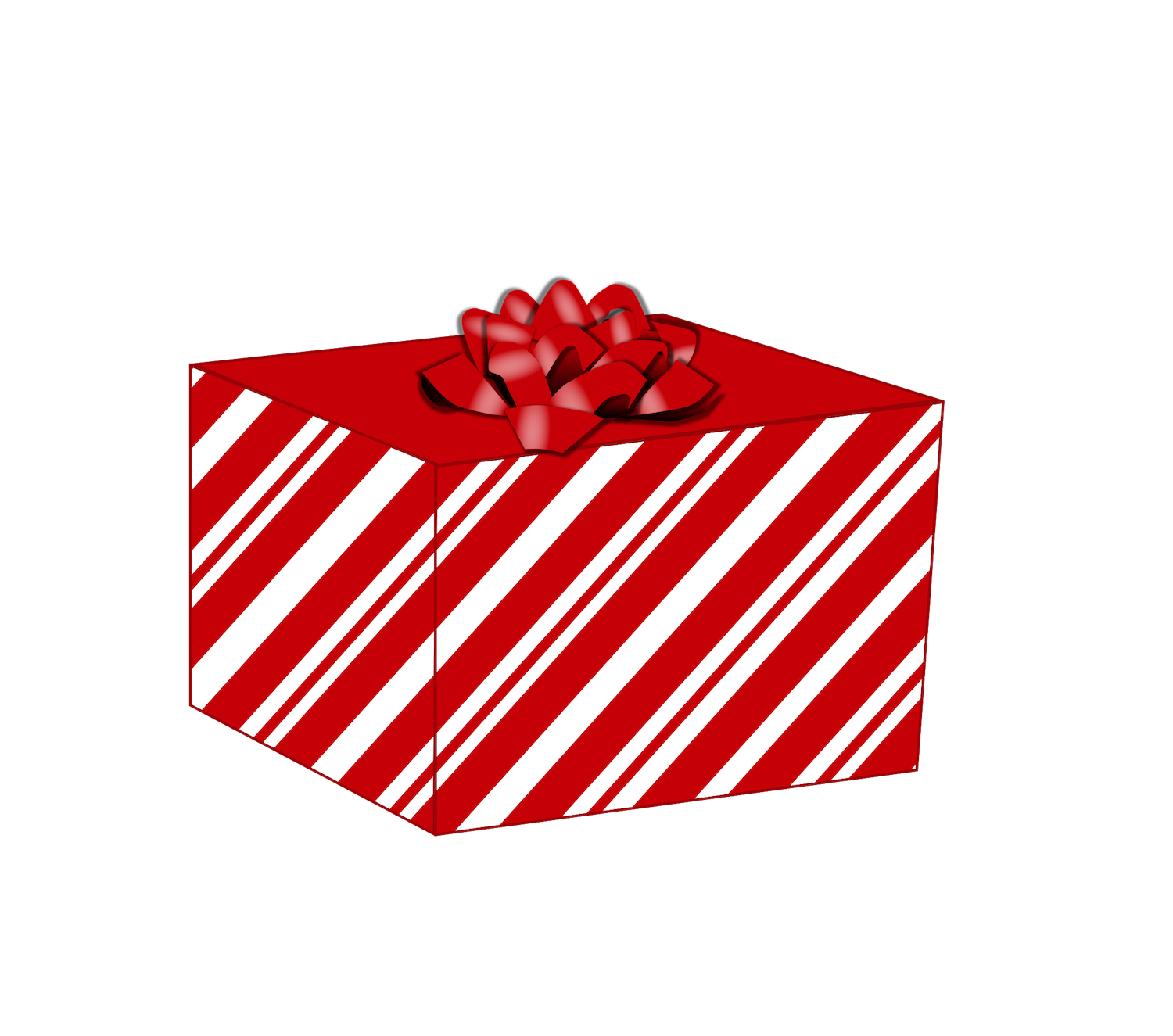 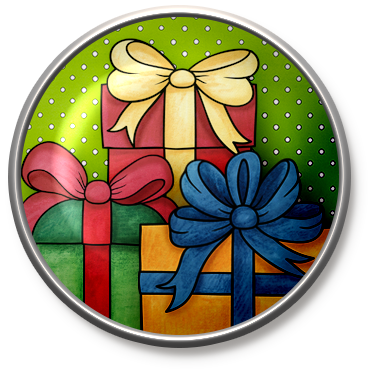 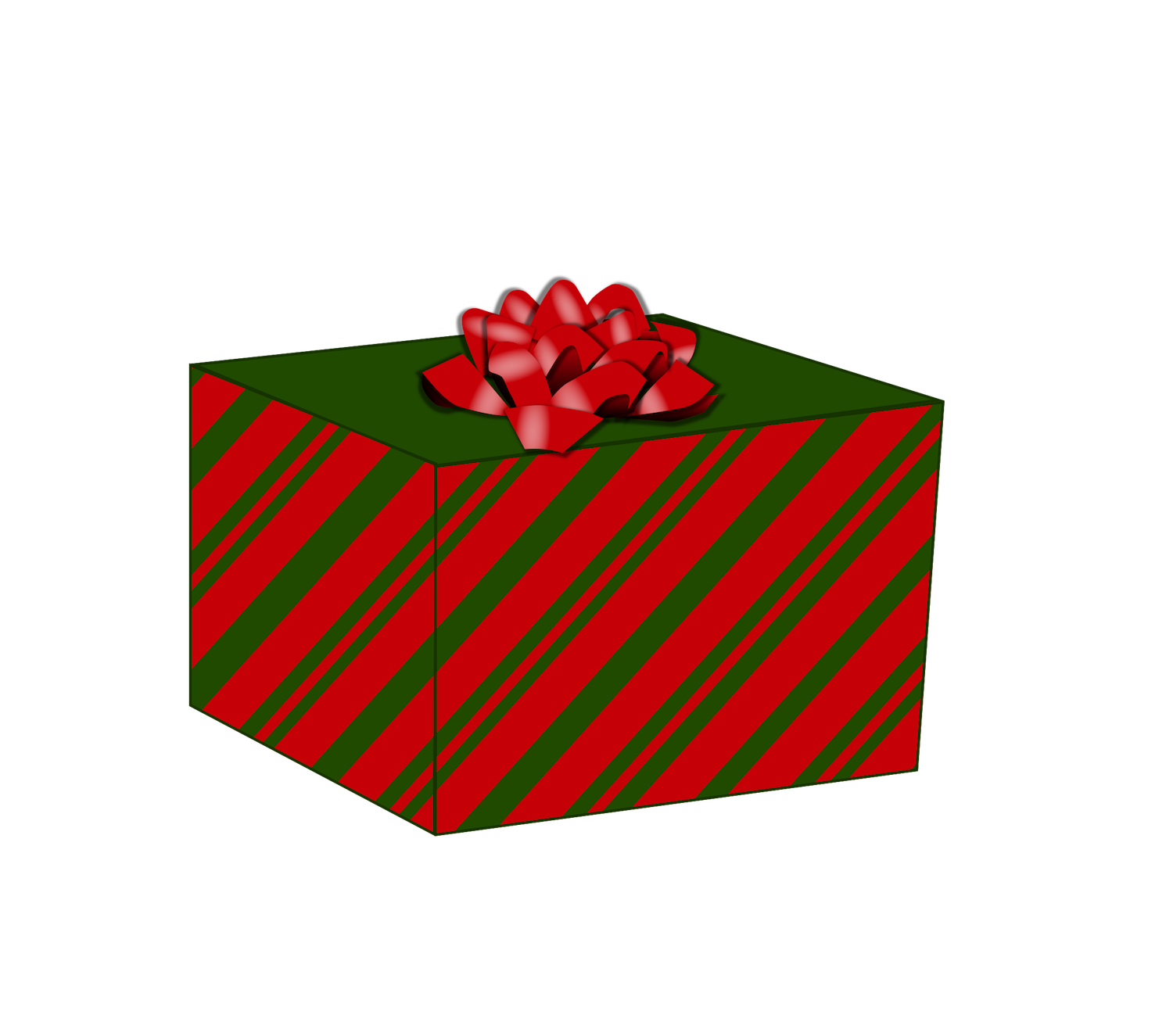 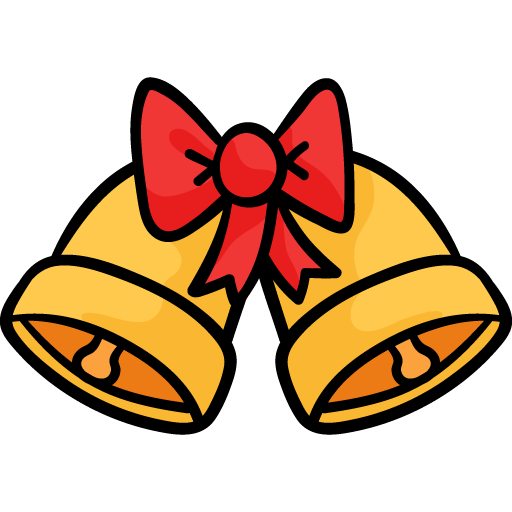 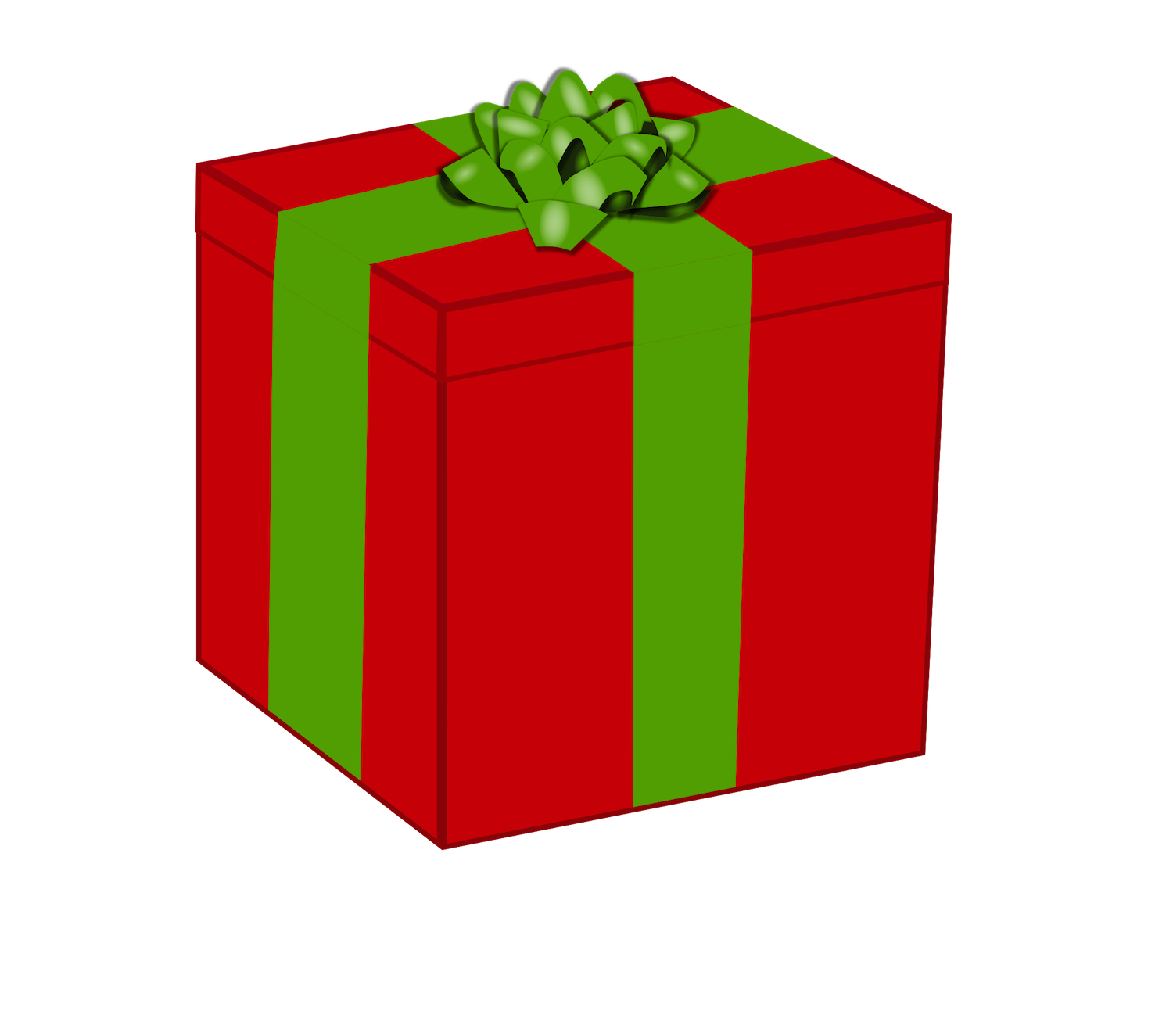 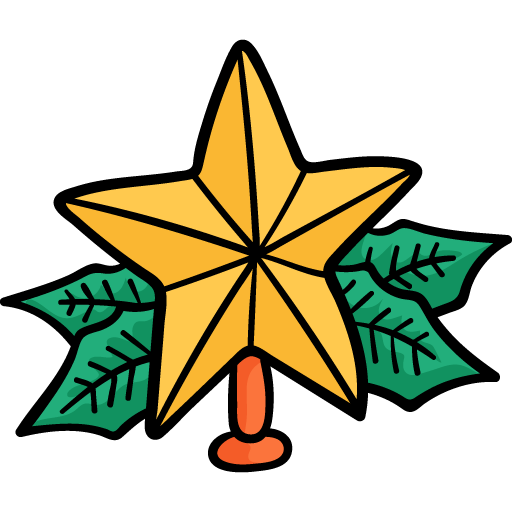 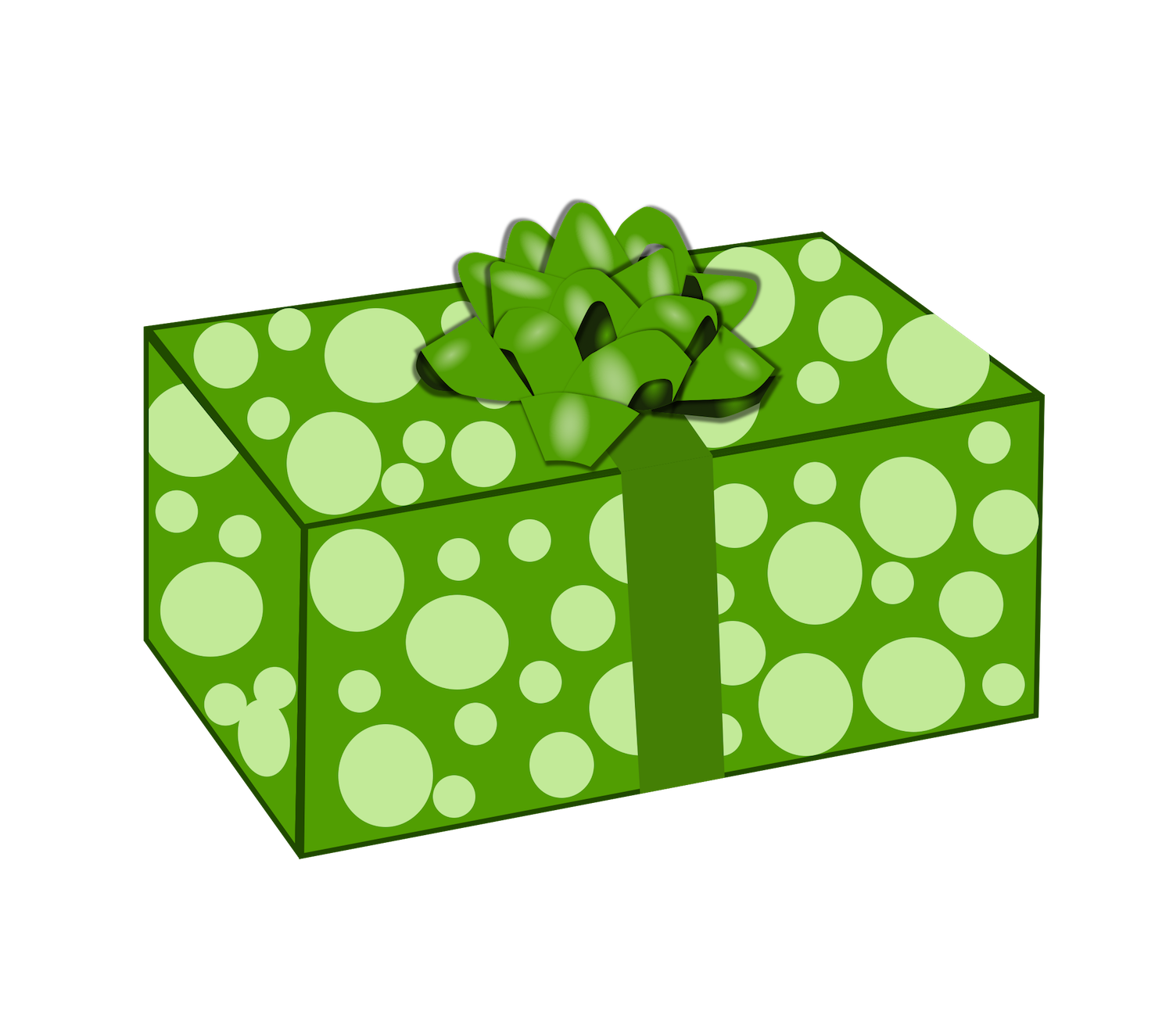 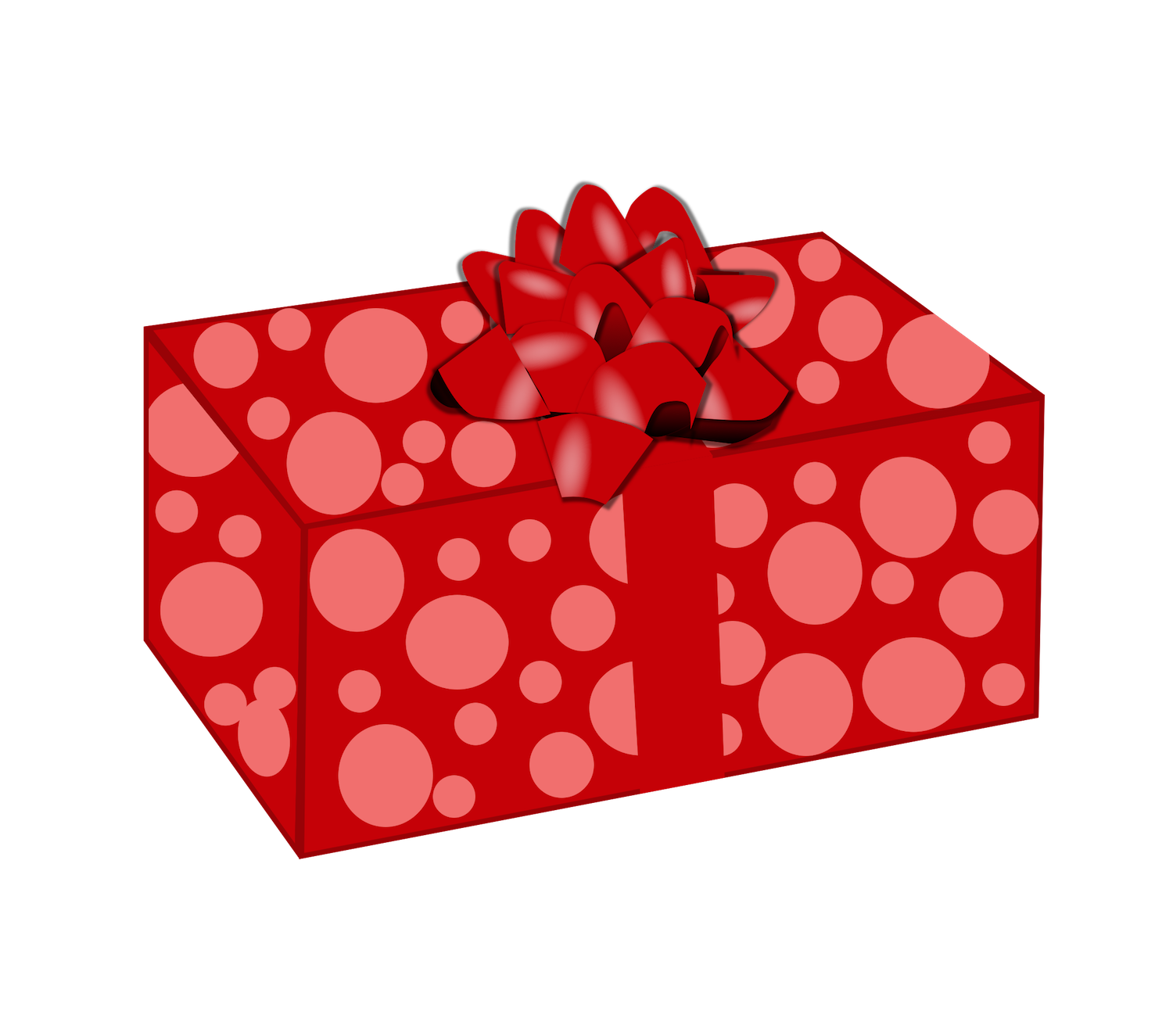 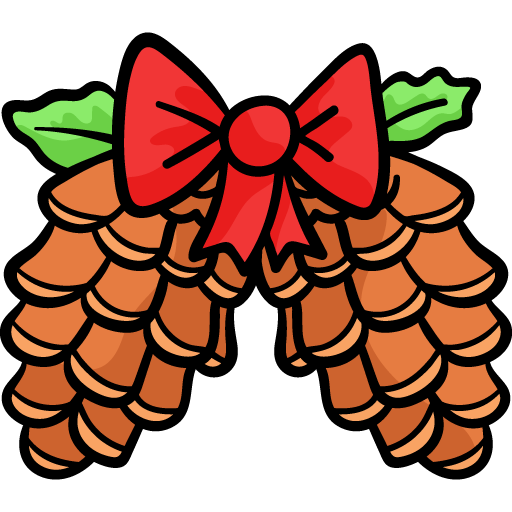 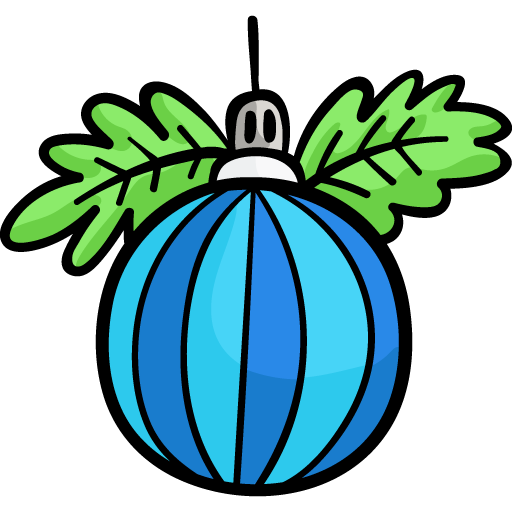